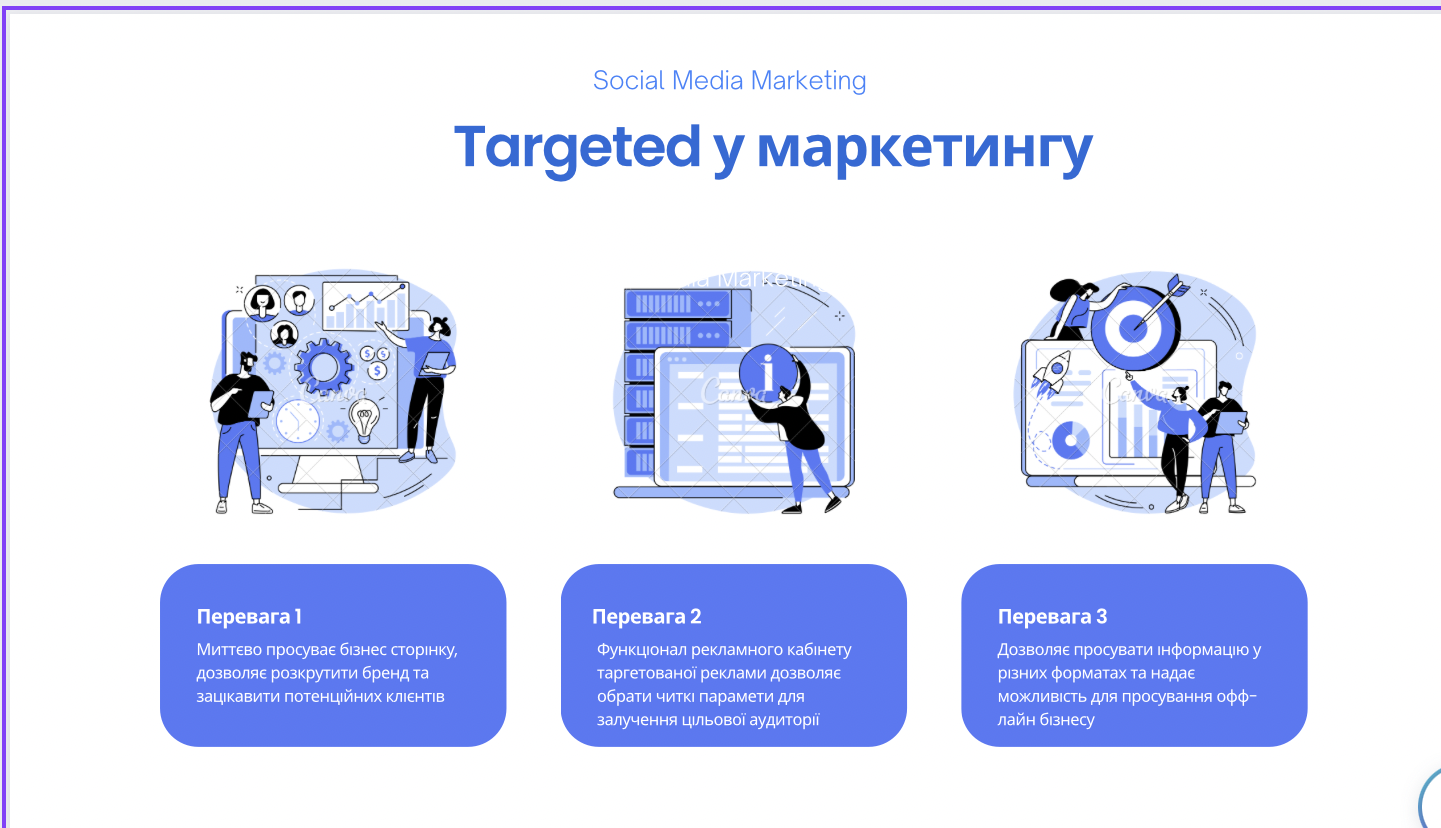 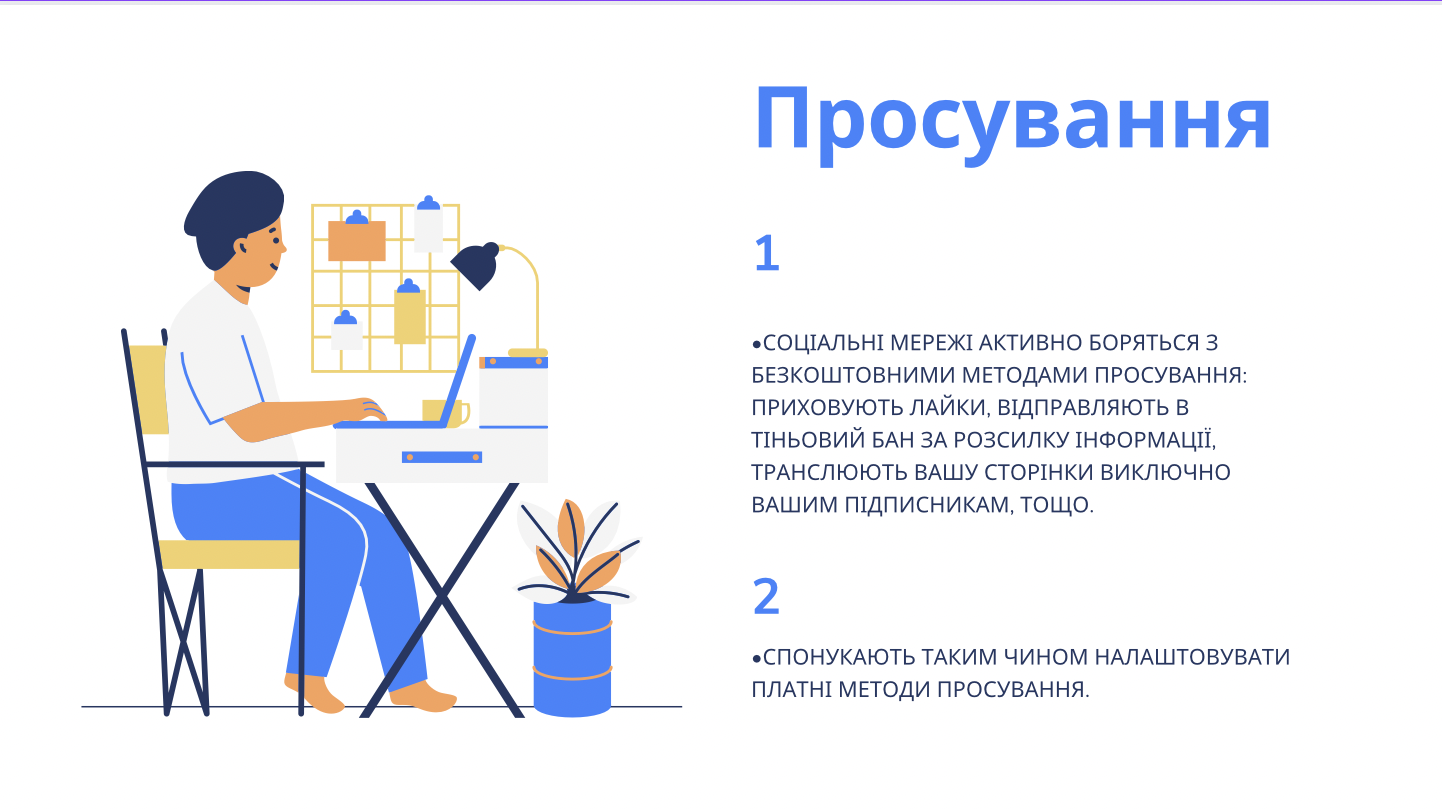 Одним із дієвих методів просування та реклами у соціальних мереж є таргетинг
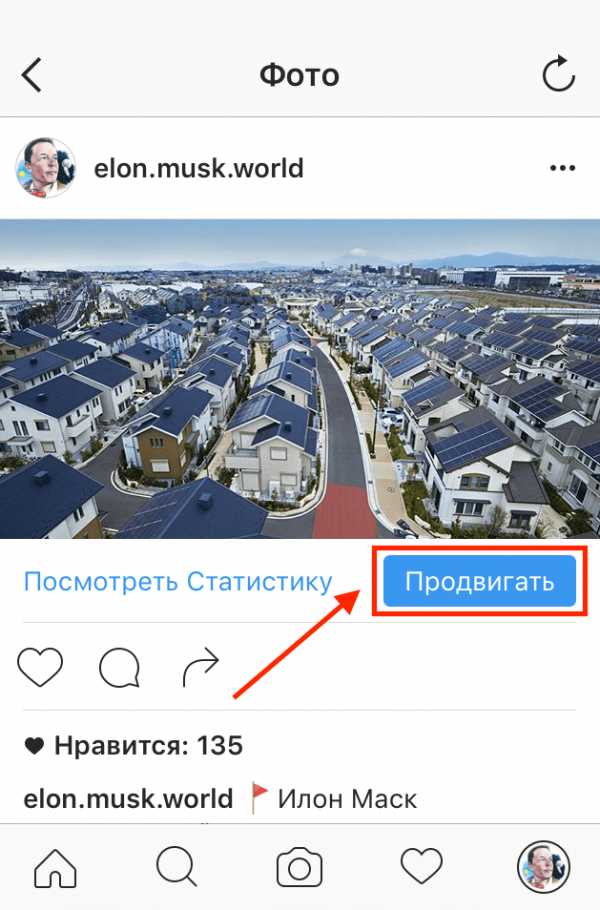 Таргет-рекламу можна налаштувати у рекламному кабінеті Фейсбук
Або просунути сторінку за допомогою активної кнопки під постами у Інстаграм
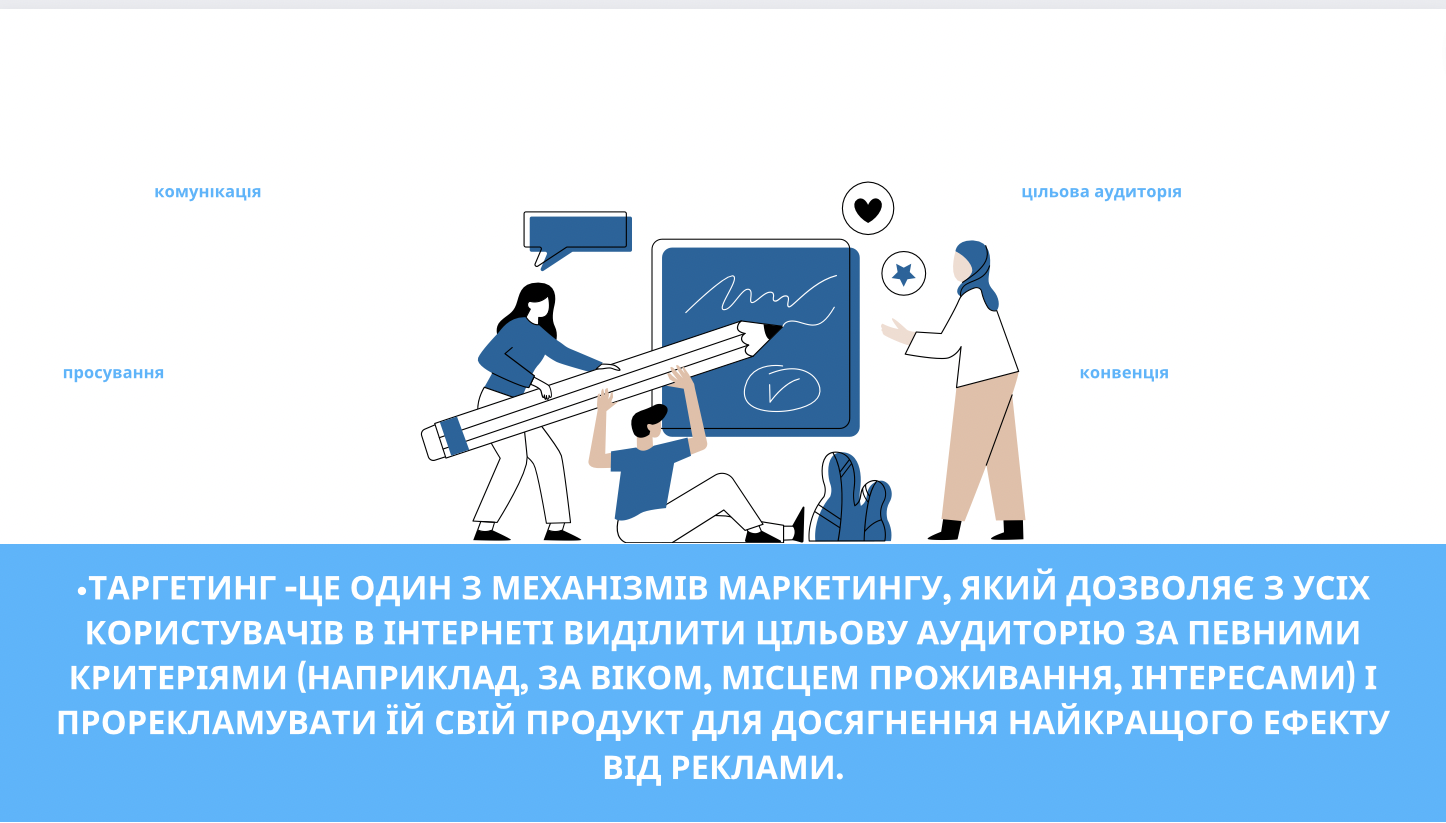 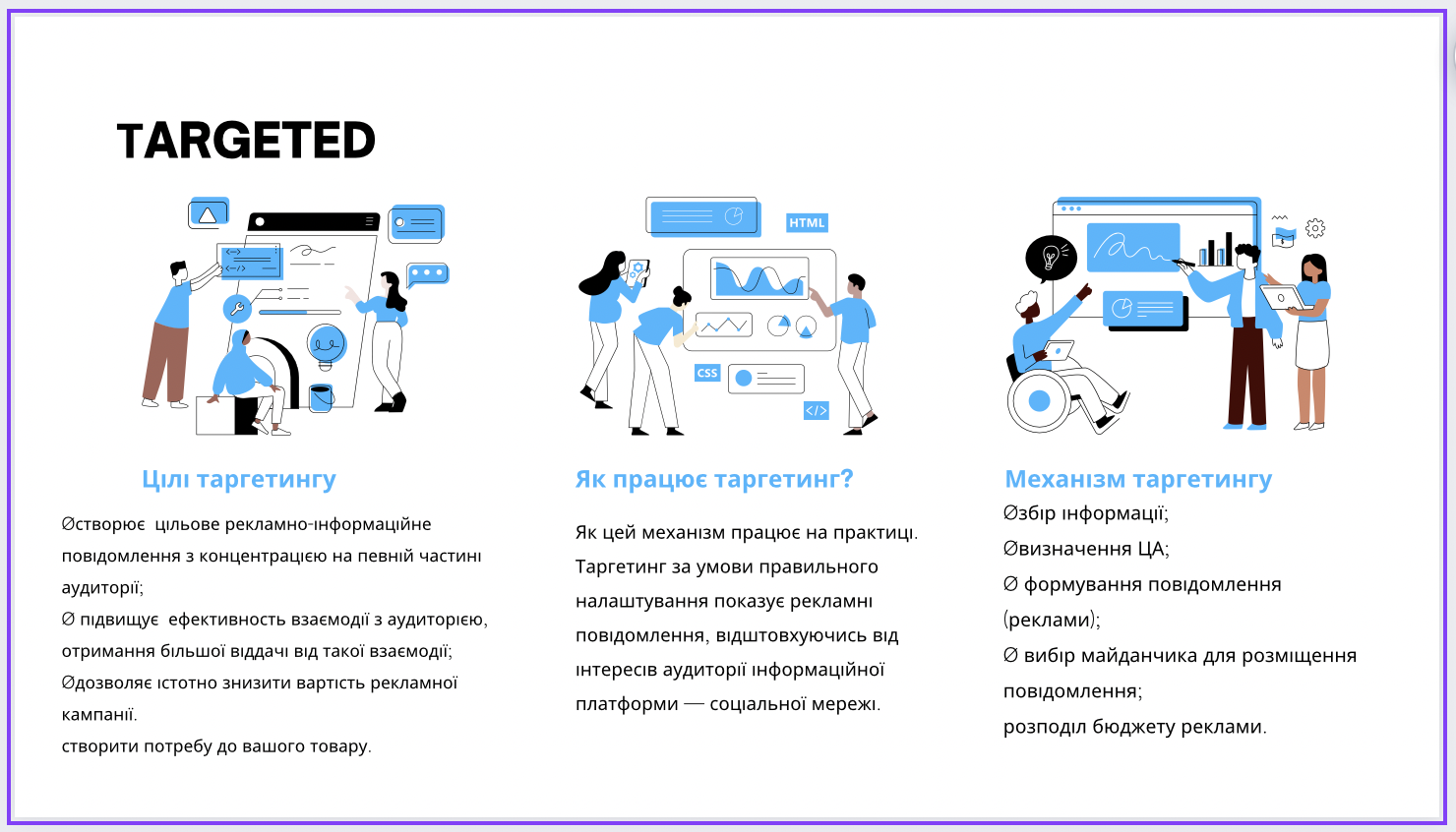 Навіщо потрібна таргетована рекламав соціальних мережах?
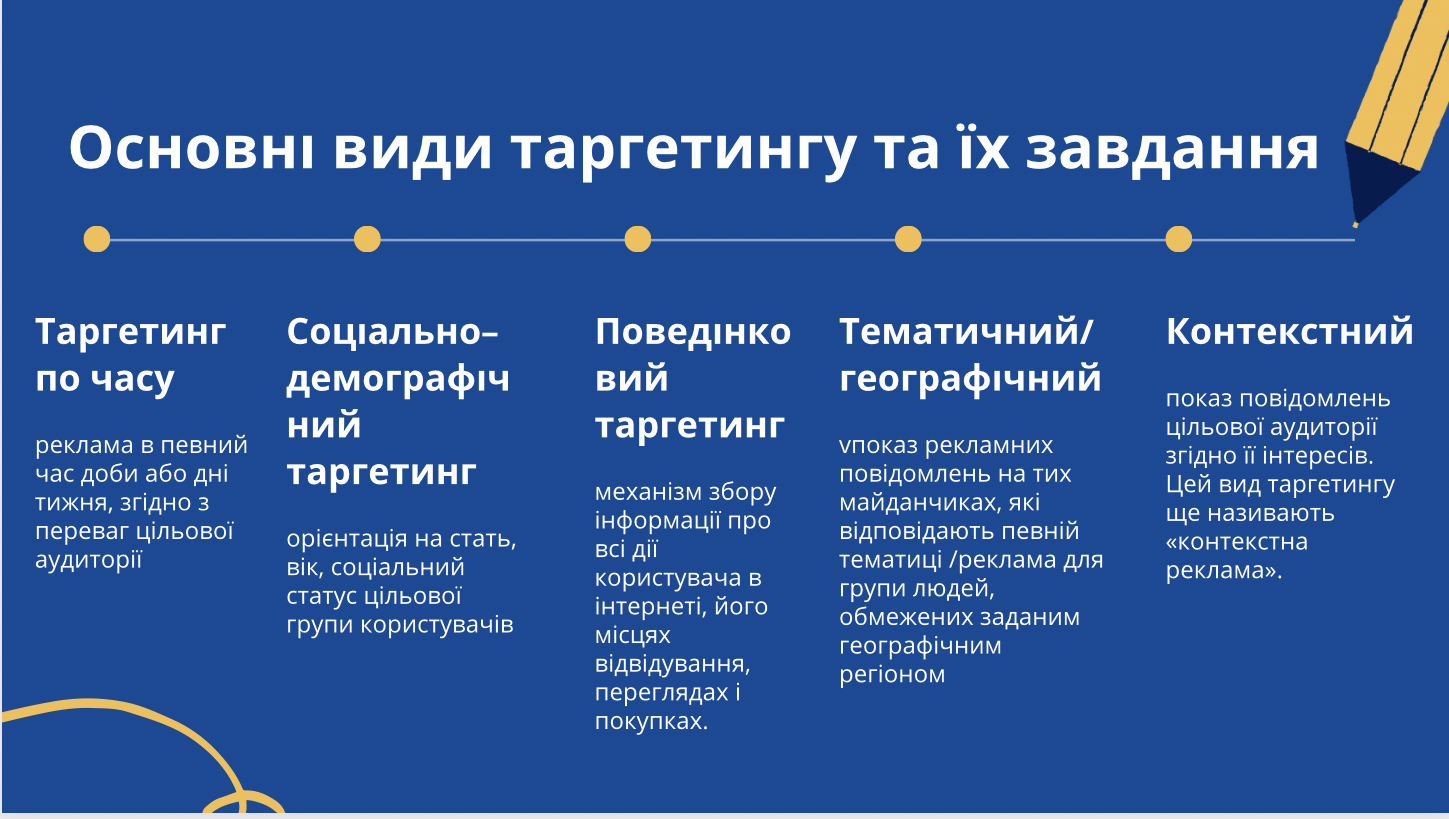 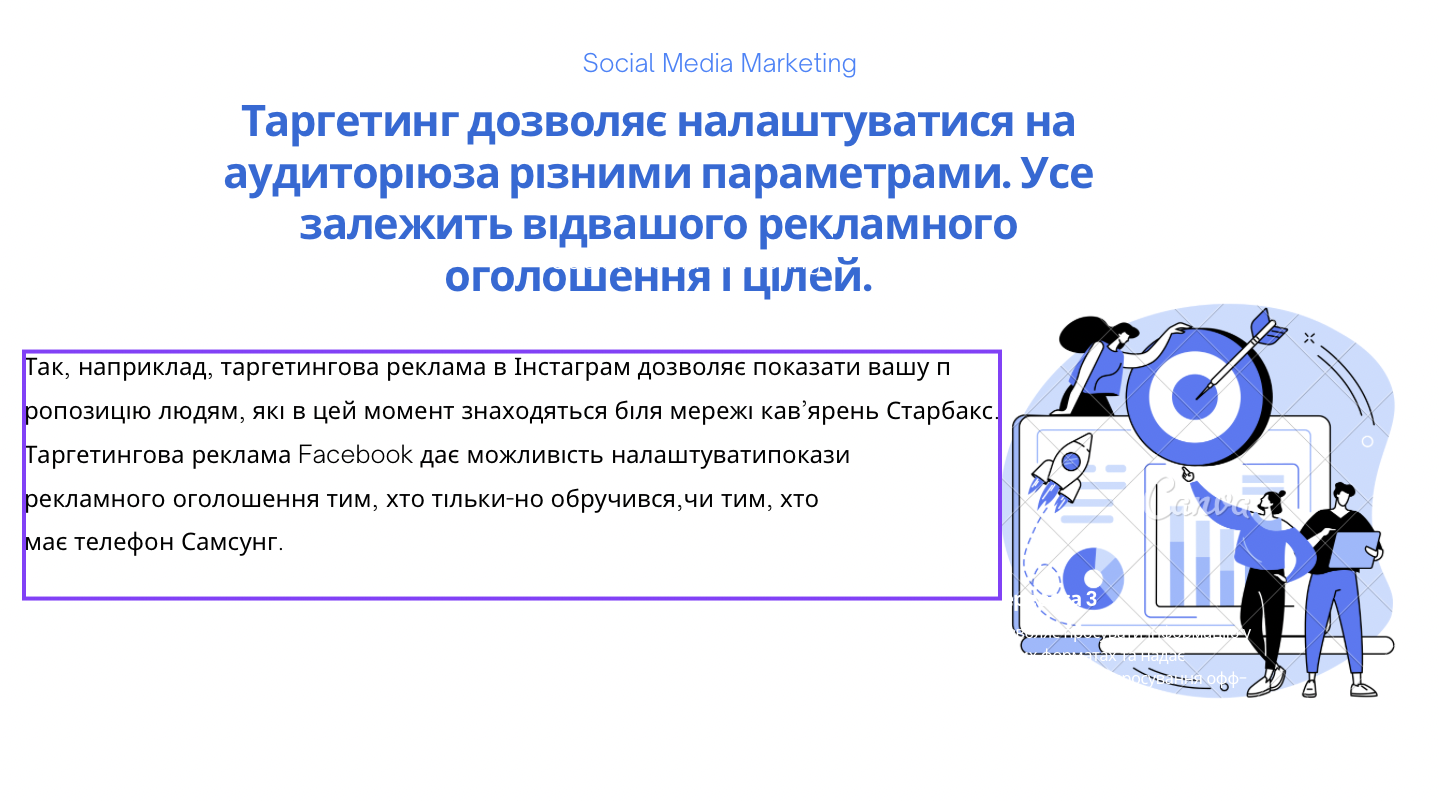 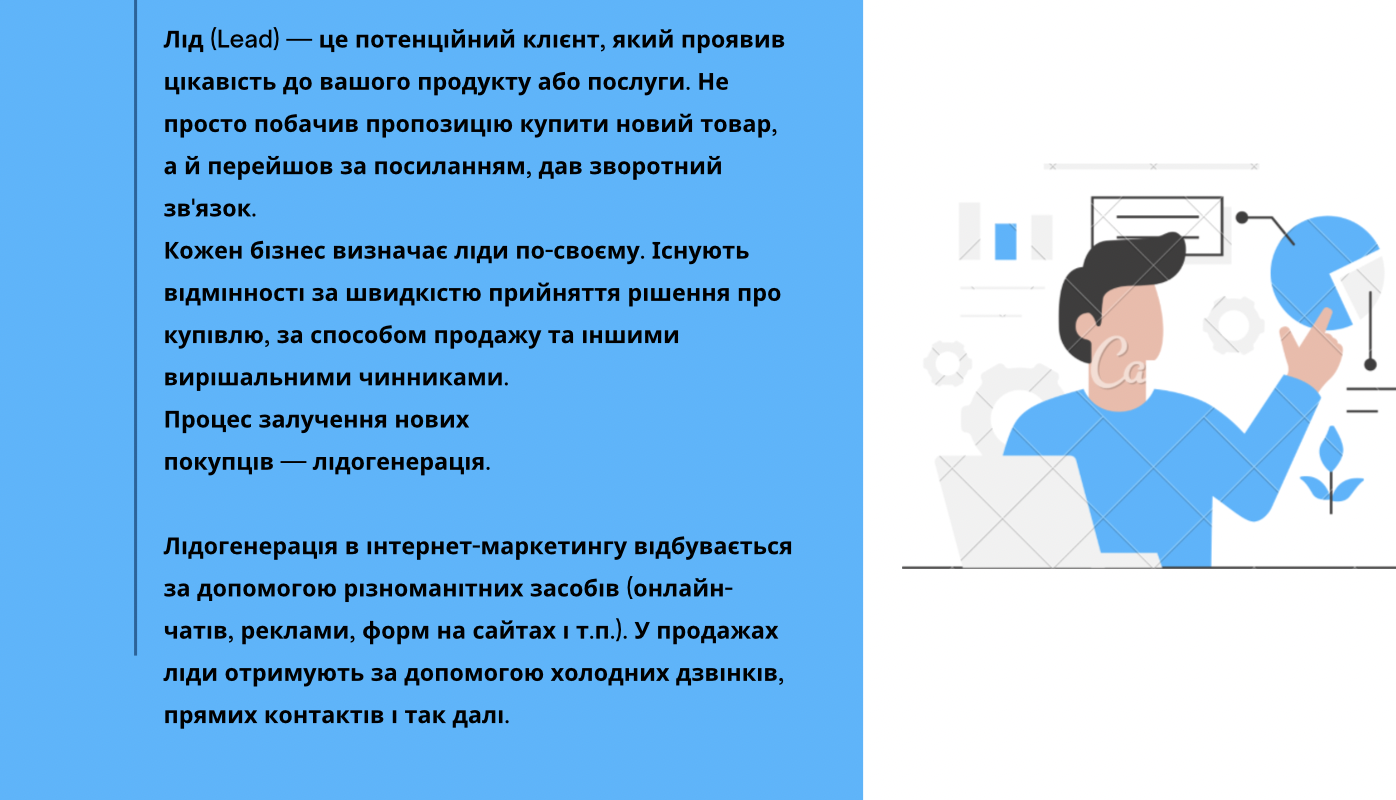 Щоб зрозуміти, які бувають ліди в маркетингу, варто згадати основні етапи маркетингової воронки і наміри людей:

Знайомство з продуктом/послугою. На цьому етапі людина ще нічого не знає про продукт і не має усвідомленого інтересу до нього. Так, таргетована реклама налаштовується на аудиторію, якій теоретично може бути цікава пропозиція.
Потенційна зацікавленість. Це ті користувачі, які шукають інформацію про продукт/послугу, вивчають пропозиції.
Третій етап — це стадія, коли користувач вже визначився з вибором товару, але поки що порівнює та вибирає компанії.
Надалі користувач може зацікавитися саме вашою компанією, так як ймовірність, що він зробить замовлення саме у вас, досить висока.
Ключові етапи воронки — заявка або замовлення.
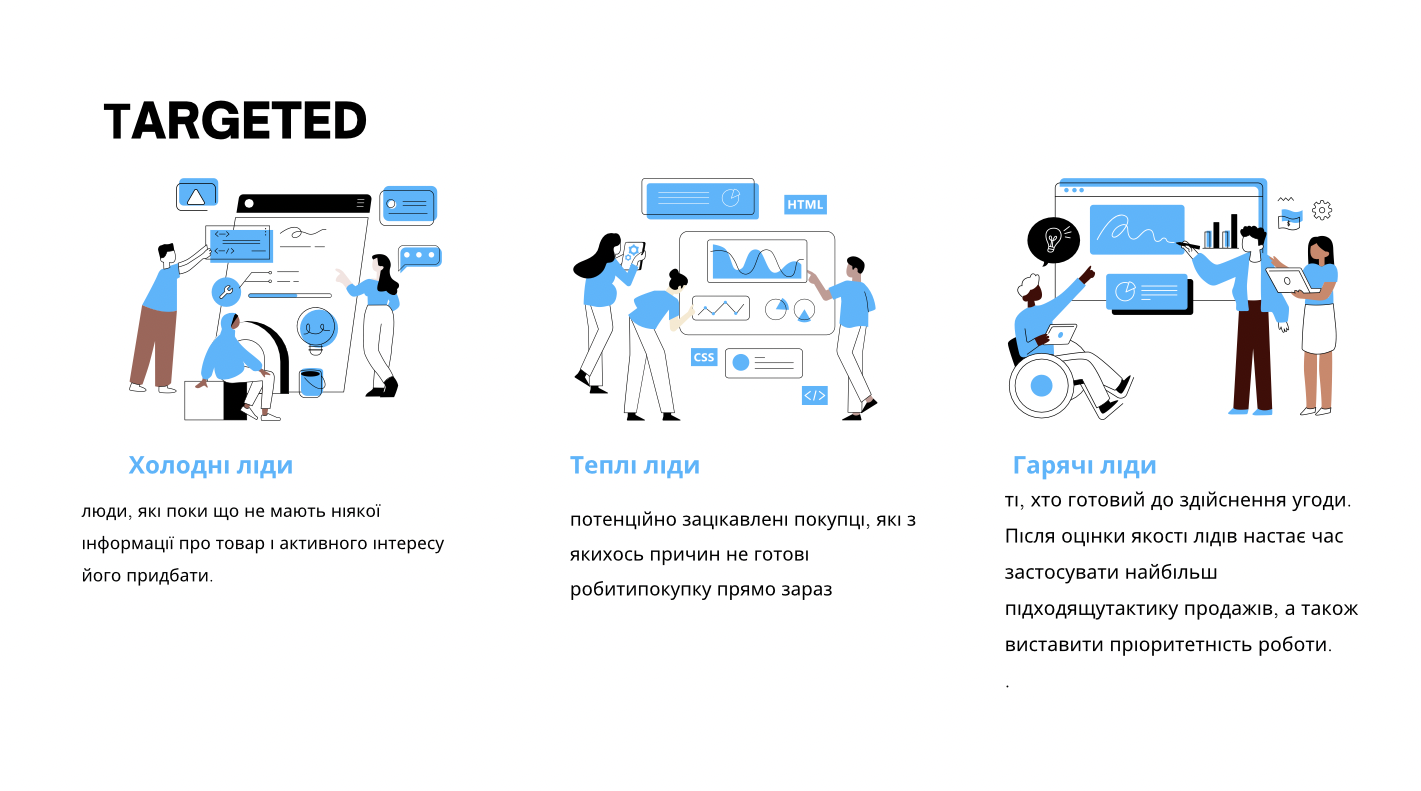 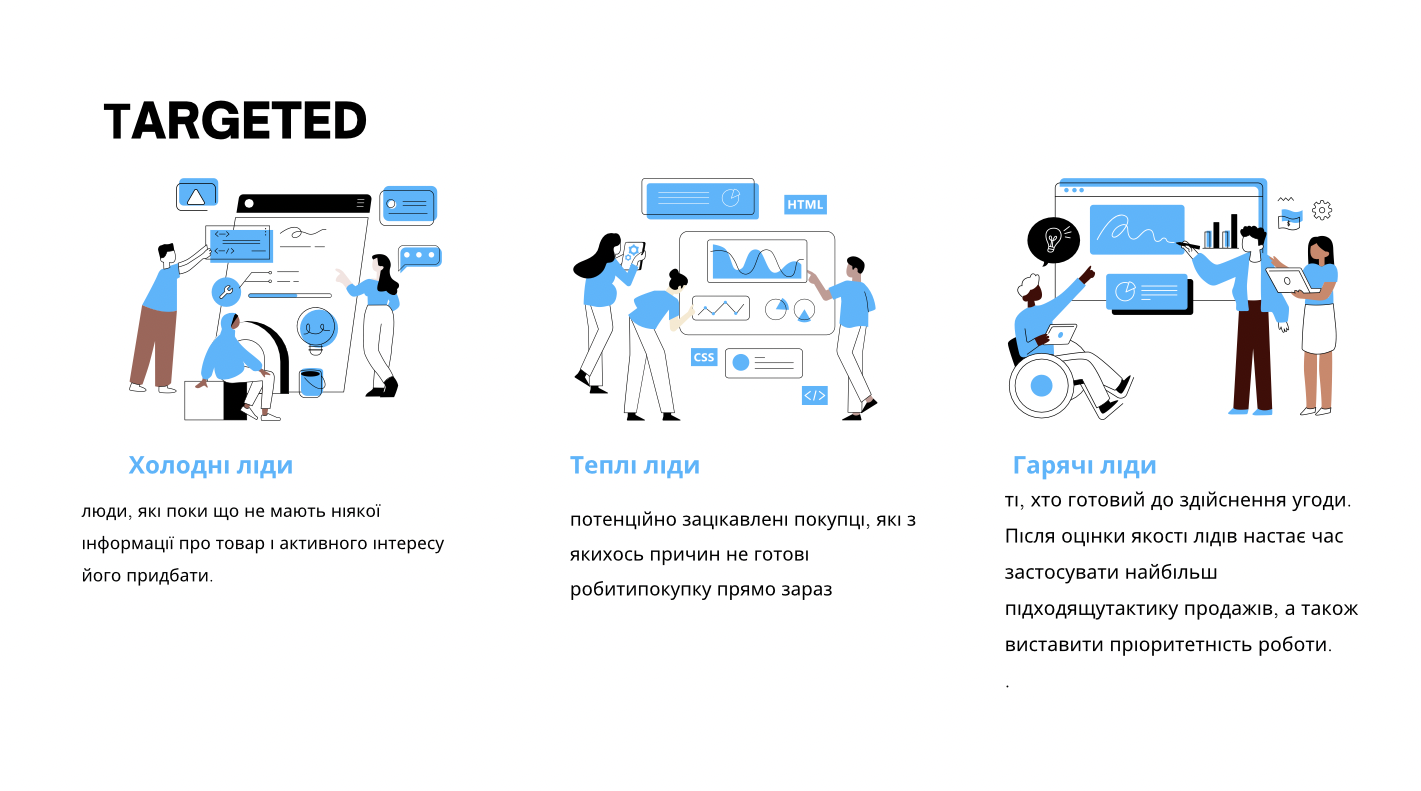 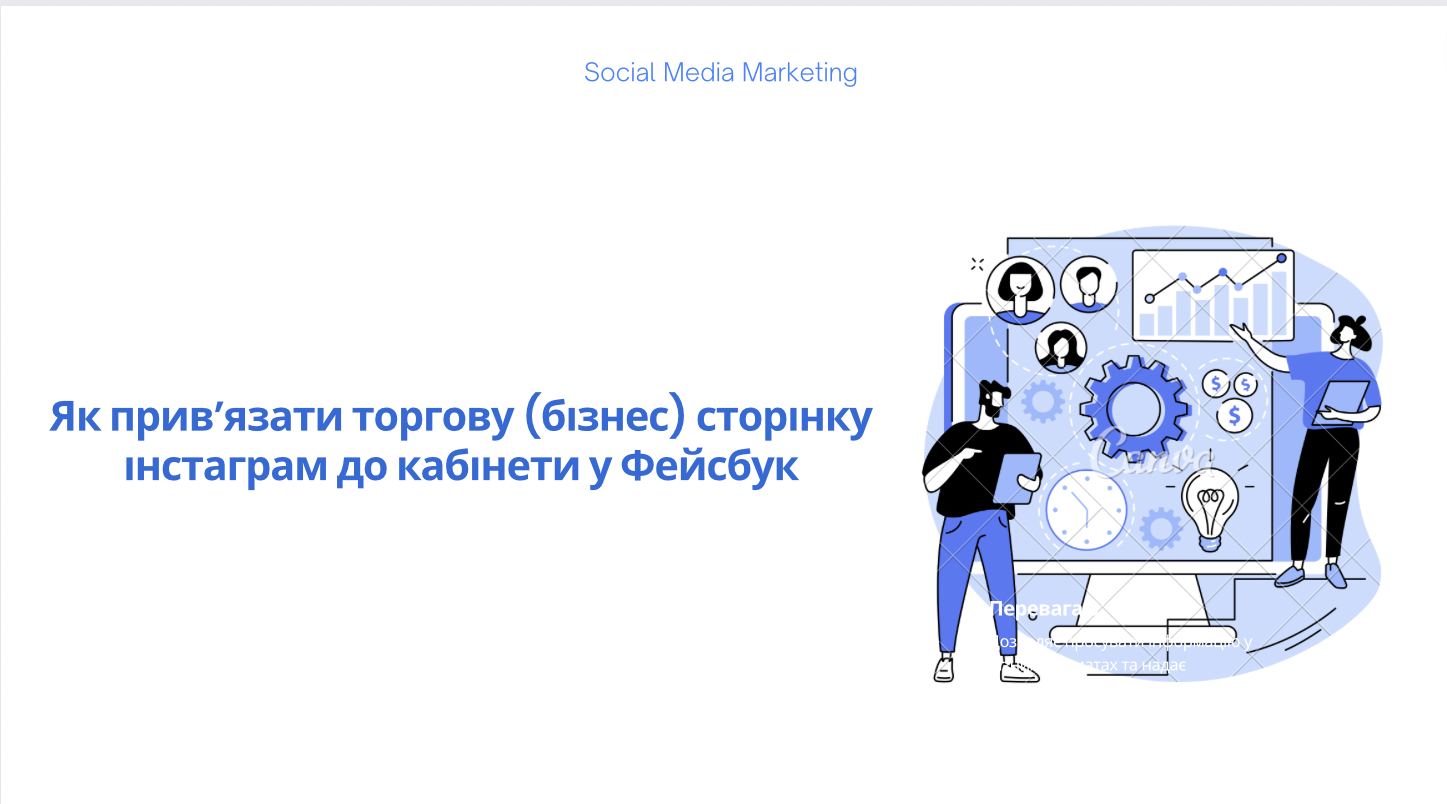 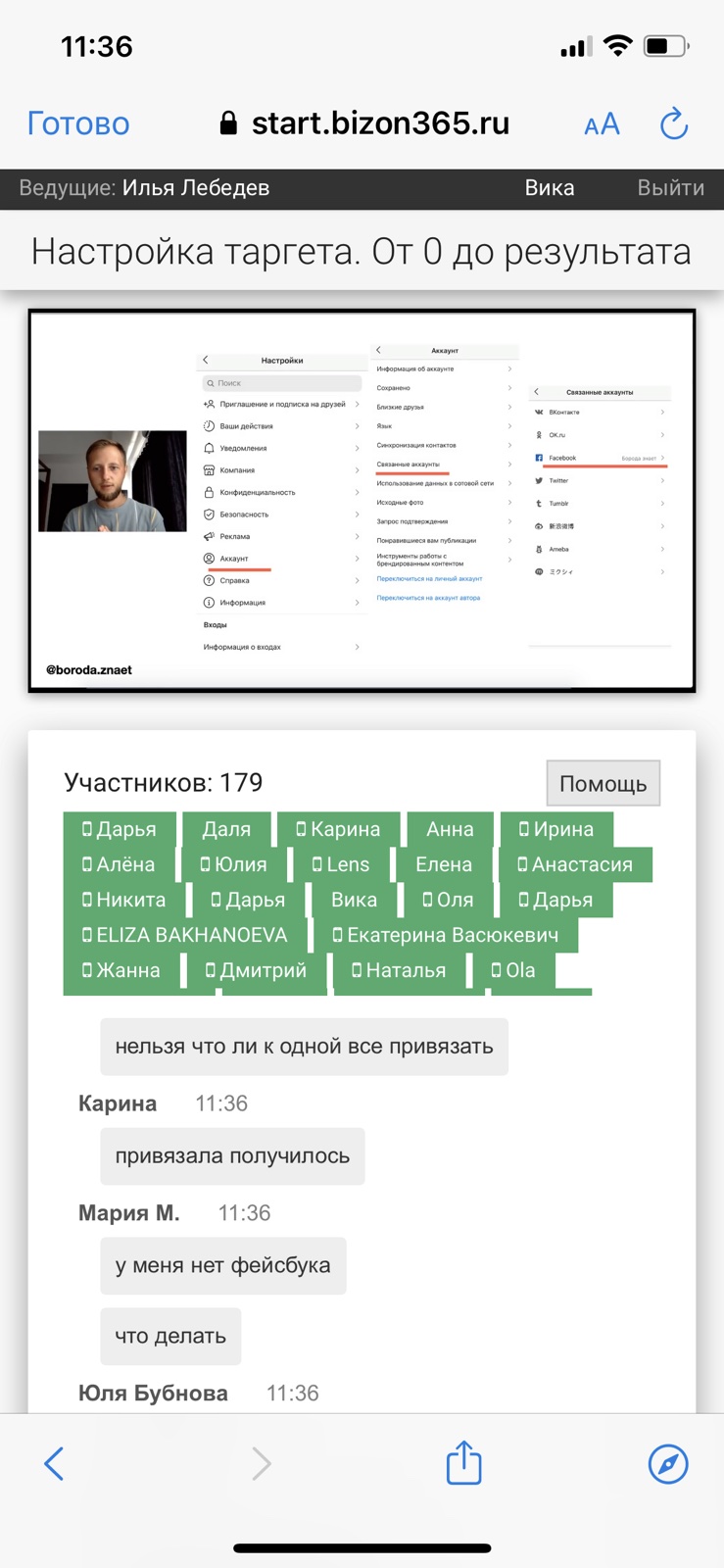 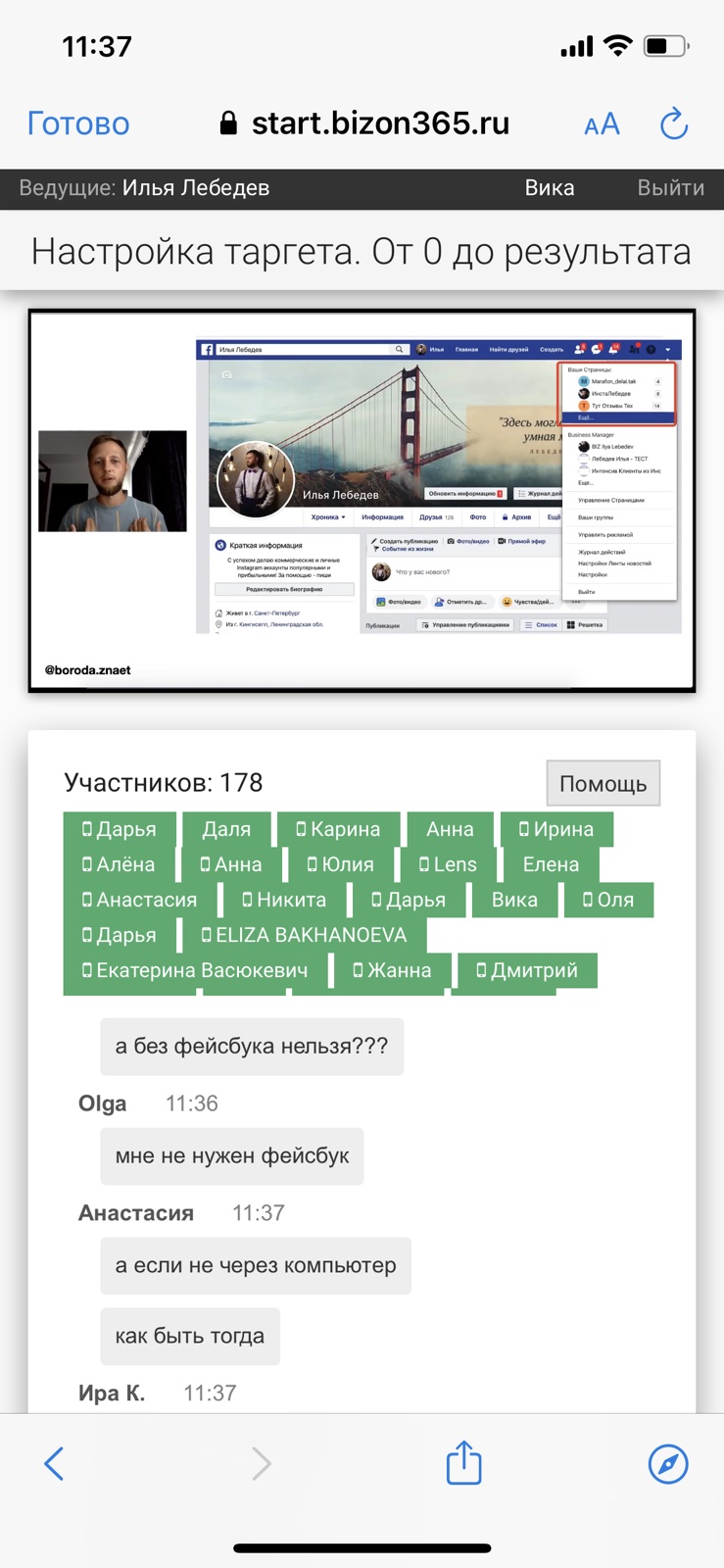 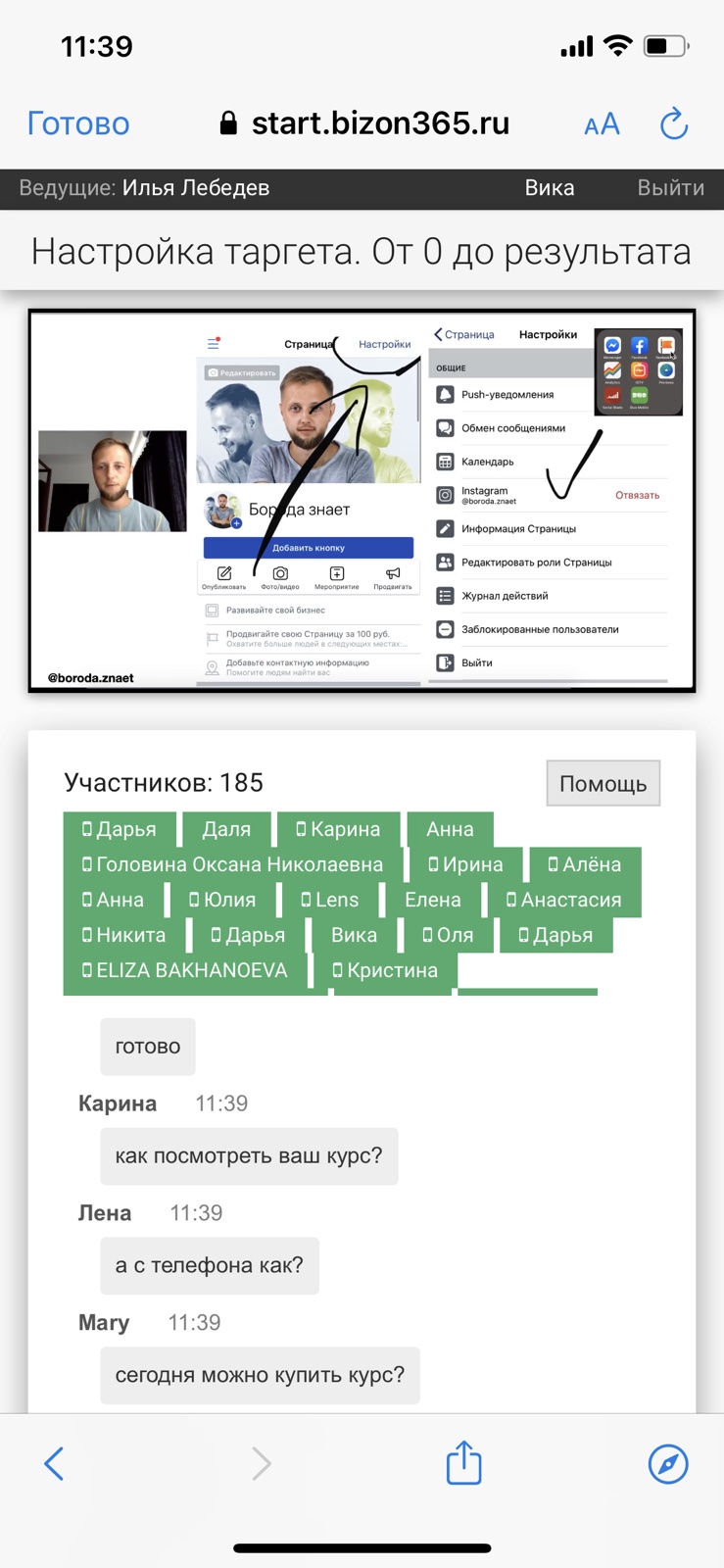 Створення креативу
Offer + Deadline+ Call to action

Сильна пропозиція (перевага) + по часу, розміру, кількості + призив до дії

Безкоштована доставка + тільки сьогодні (останній розмір, доставка тільки до…) + зареєструйся! Кількість обмежена, поспіши замовити, внеси предоплату…
Таргетингова реклама показується користувачам соц.мереж незалежно від того, перебувають вони саме зараз в пошуках вашого товару чи ні. Це потенційні клієнти, аудиторія, якій потенційно цікава ваша пропозиція, при цьому про саму компанію чи послугу аудиторія може нічого не знати. Головне — точно попасти в поле її поточних інтересів.
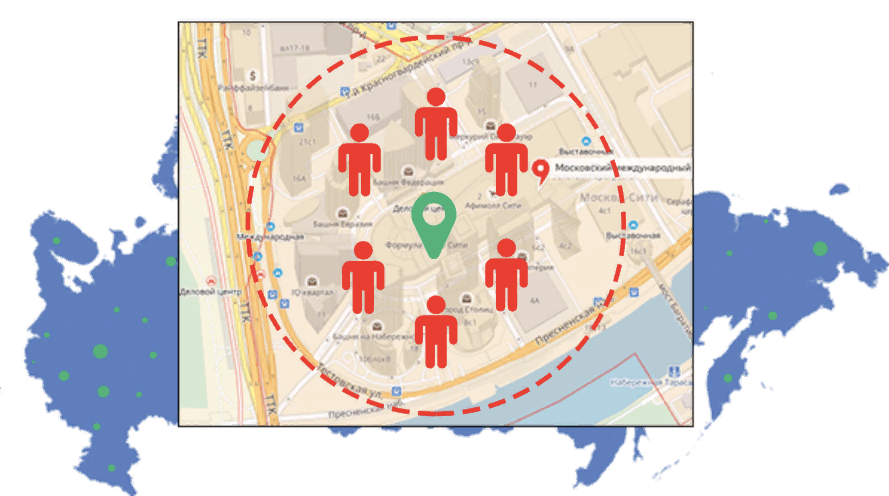 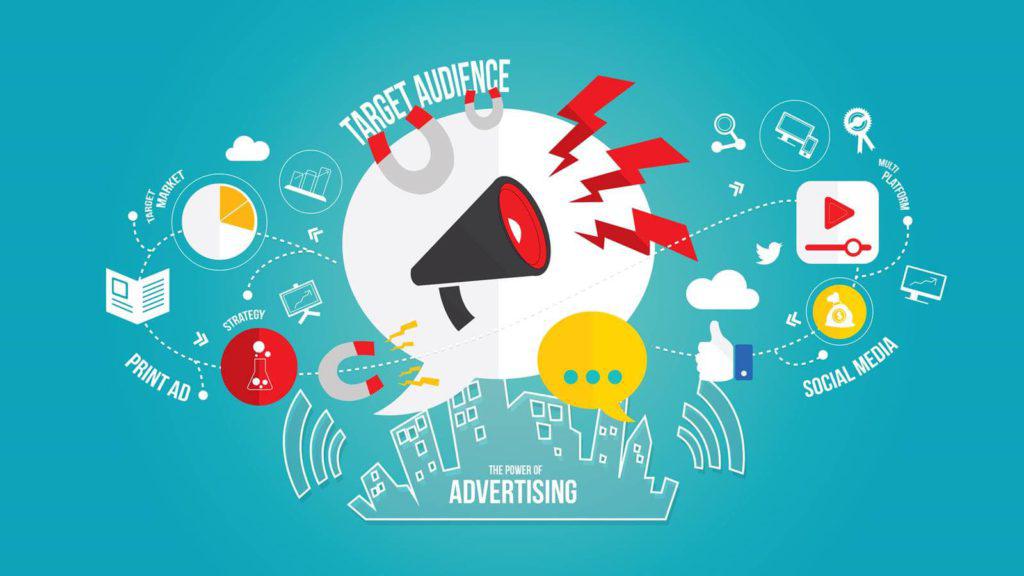 Як створити ефективну таргетова рекламу
Назва реклами (проблема, легенда, безкоштовний продукт).
Фото (відео) рекламного продукту (демонстрація, ефект, візуалізація, красивий контент).
Текст реклами (продовження легенди(проблеми), заклик до дії, асортимент, ціни, акції, 
Перехід на посадочну сторінку (сайт, торгова сторінка, паблік, блог).
Рекламний бюджет (об*єм, розподіл, термін оплати)
Перед запуском таргет-реклами оформіть контент!
Де взяти контент для таргет-реклами?
Дозволяється використовувати фото з інтернету та купити (замовити) індивідуальне фото
Текст також можна використовувати з інтернету (бажано з зазначенням автора) або замовити копірайтеру ексклюзивний текст.

Бюджет таргету 100 $ - ви платите 5 $ за текст копірайтеру і 5$ за фото = отримуєте 90 $ за налаштування реклами.
Для ефективного налаштування зробити опитування власнику бізнеса.
Таргетинг запускається для цілової аудтиторії ознаки якої визначаємо при створенні таргет-реклами
Для зацікавлених користувачів з метою ефективної реклами та отримання результату використовуємо ретаргетинг.
Ретаргетинг-це рекламний механізм, за допомогою якого онлайн-реклама спрямовується тим користувачам, які вже взаємодіяли з сайтом, мобільним додатком або сторінкою 
рекламодавця в соціальних мережах
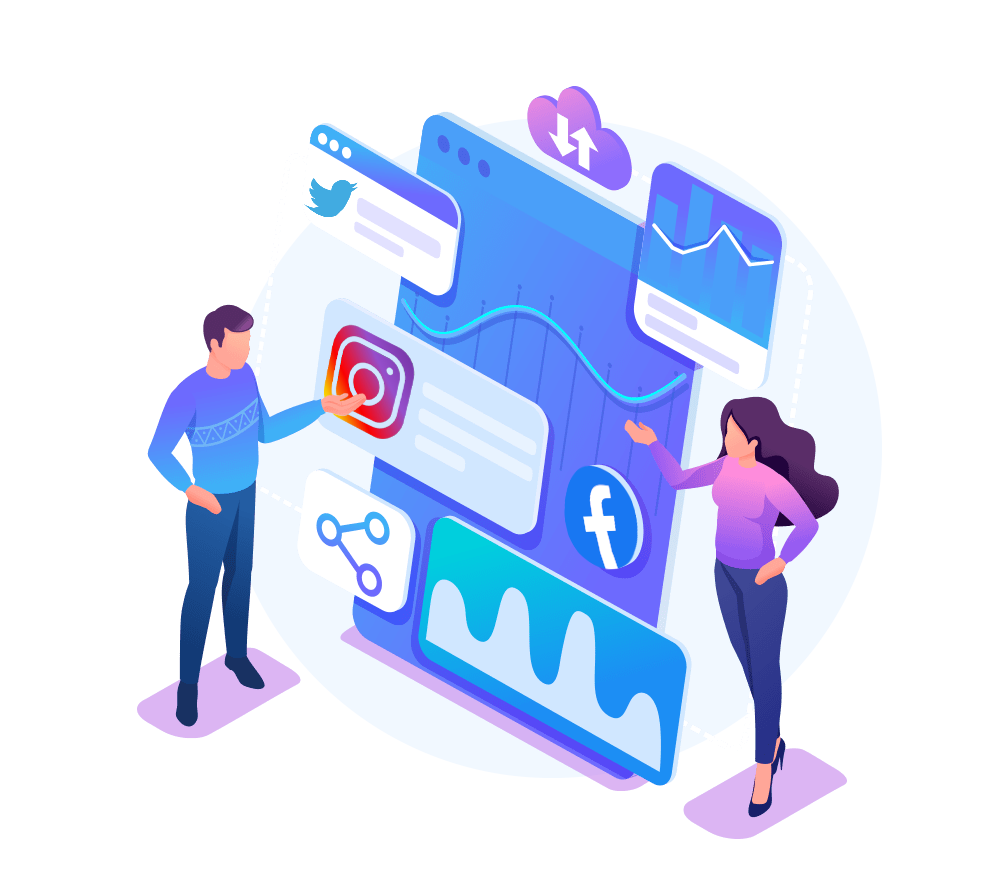 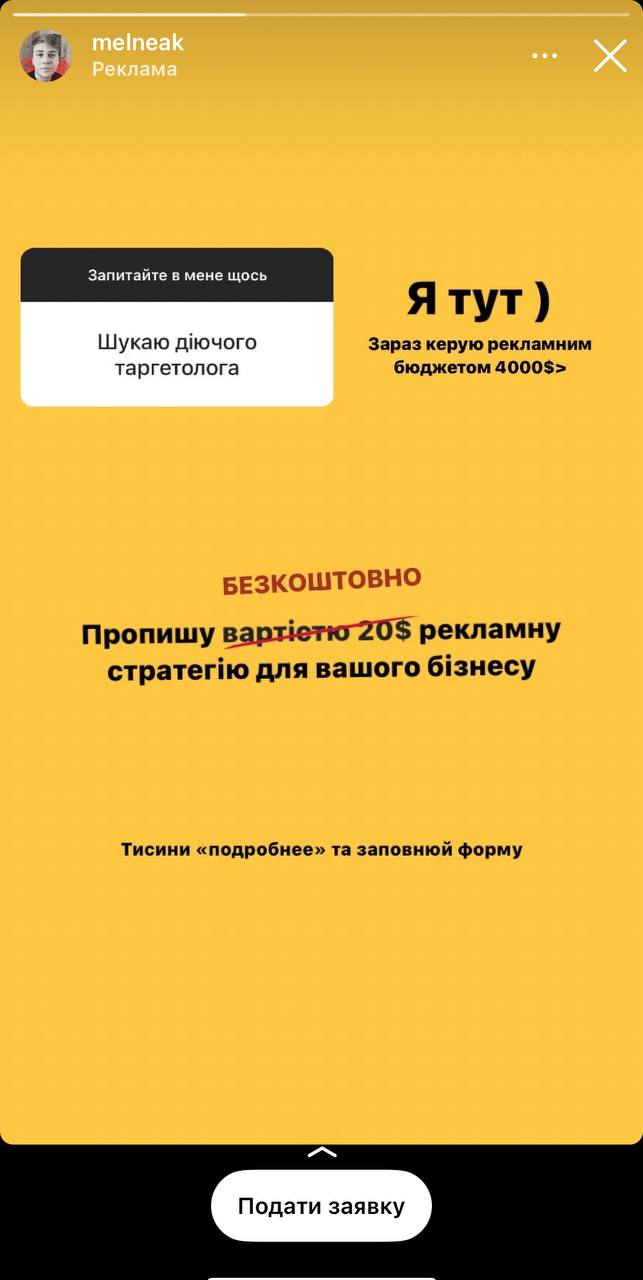 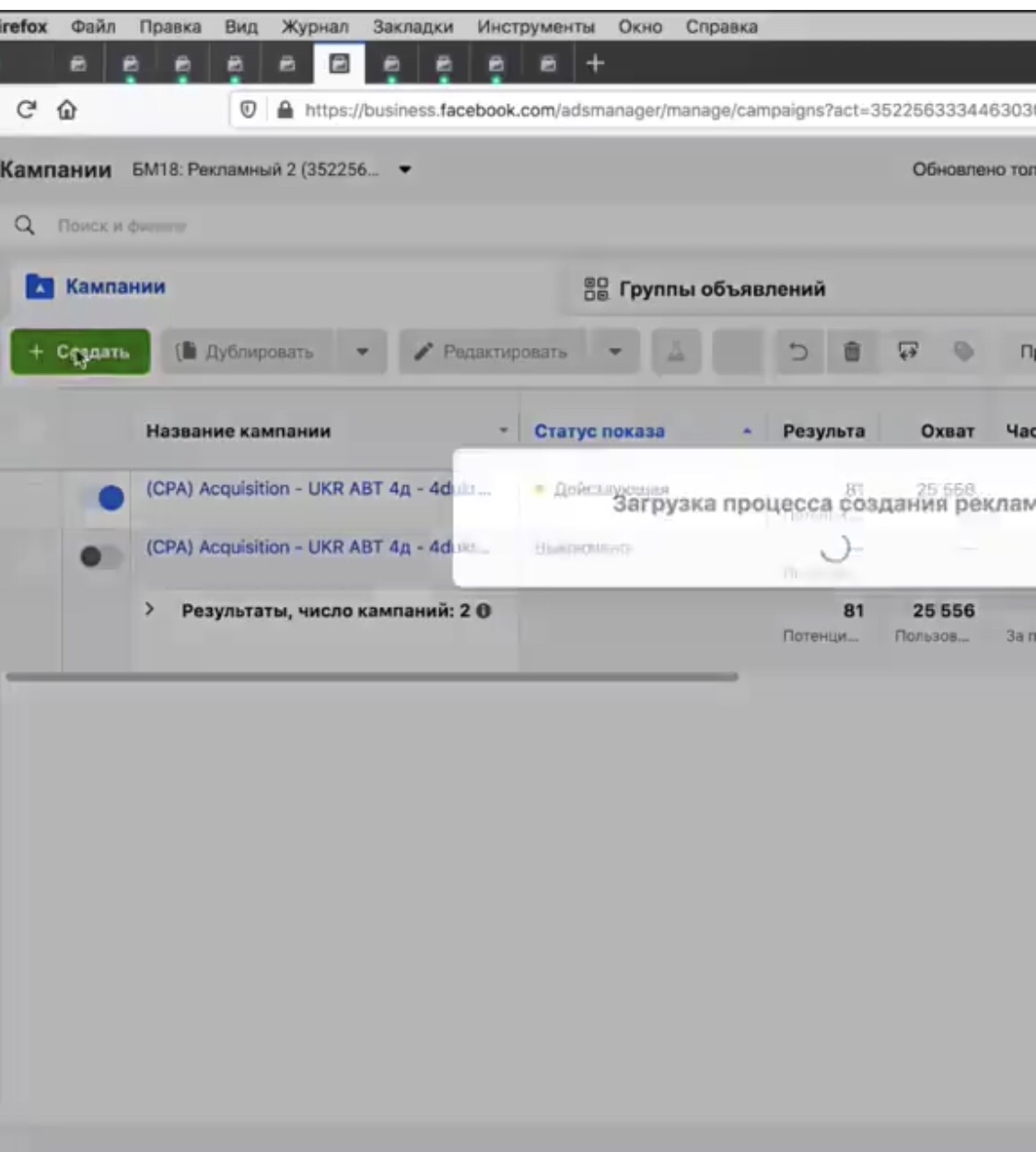 Як обрати «Закупочный тип»
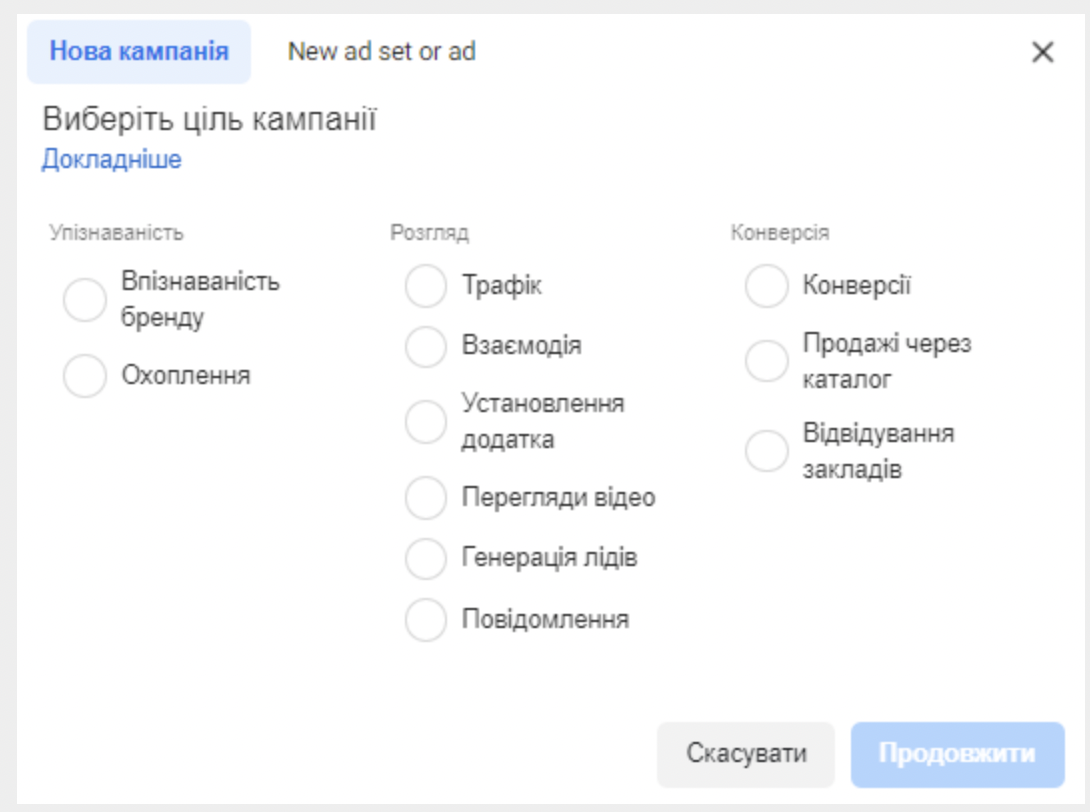 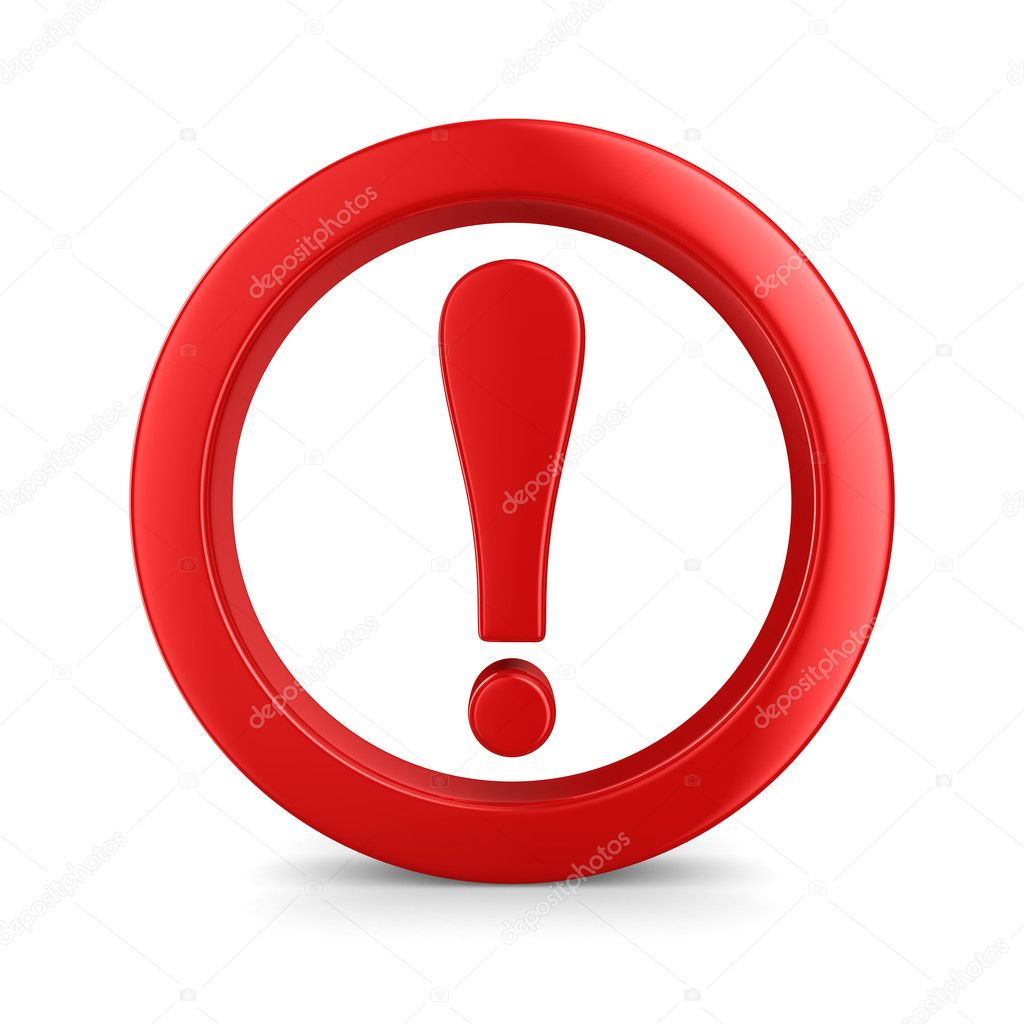 Конверсія в інтернет-маркетингу — пропорція, залежність числа покупок від кількості відвідувачів та відвідувань сайту.Цільова дія.
Категорія цілей «Упізнаваність». У стовпчику упізнаваність є дві цілі: «Охоплення» і «Впізнаваність бренду». Їх використовують, щоб якомога більше людей дізналися про компанію, послуги чи товар. Ці цілі добре підходять для запуску бренду, нової продукції або послуг. «Впізнаваність бренду» — реклама буде показуватися вибраній аудиторії максимально часто. Кожен користувач зустрічатиме рекламу в соцмережі кілька разів.«Охоплення» — за такого виду налаштування реклама буде показуватися максимальній кількості людей з вибраної аудиторіїї. При встановленні цієї цілі ви можете вказати частоту показу вашої реклами кожному окремому користувачеві.Категорія цілей «Розгляд». Роздивимося наступний стовпчик — «Розгляд». Він найбільший, бо містить шість цілей.«Трафік» — алгоритм Facebook перш за все буде показувати рекламу тим людям з вибраної аудиторії, які з найбільшою вірогідністю перейдуть на сайт.«Взаємодія» — підходить, якщо ви бажаєте просувати допис у Facebook або Instagram і отримати більше вподобань, поширень та коментарів.«Встановлення додатку» — ця мета в налаштуванні тригерної реклами розрахована на отримання нових завантажень додатку з App Store та Google Play Market.«Перегляди відео» — це передбачає більше переглядів відео, оскільки відеоконтент для Facebook у тренді, то за допомогою цієї цілі можна спрямовувати людей на сайт, як і за допомогою цілі «Трафік». Для цього потрібно додати кнопку та цільове посилання. Відеорекламадешевша в результаті і завжди отримує більше взаємодії.«Генерація лідів» — ціль актуальна, якщо у компанії немає сайту або цільової сторінки, але потрібно зібрати контакти користувачів. Користувачі клікають на рекламу і отримують форму, в якій залишають свої дані. Форма налаштовується в рекламному кабінеті, дозволяє вибрати тип даних і кількість рядків для заповнення. А за допомогою інтеграції SendPulse та Facebook Lead Ads ліди можна відразу експортувати в адресну книгу і використовувати для розсилок.«Повідомлення» — мета підходить для налаштування своєї таргетованої реклами, якщо необхідно, щоб користувачі надсилали повідомлення. Після кліку по рекламі вони потраплять до месенджеру, де компанія продовжить з ним спілкування. Така ціль також підходить для просування чат-бота.
Категорія цілей «Конверсія»Стовпчик «Конверсія» містить три варіанти цілей.«Конверсія» — умовно схожа на ціль «Трафік», оскільки перенаправляє людей на сайт. Але оптимізація відбувається трохи по-іншому: алгоритм Facebook вибирає не тих, хто просто клікає та переходить за посиланнями, а тих, хто купує чи вчиняє інші цільові дії. «Продажі через каталог» — для цієї цілі потрібно створити каталог товарів в обліковому записі Facebook, а потім сформувати з нього рекламні оголошення. Підходить для ретаргетингу, коли користувачеві показуються товари з тих сторінок та категорій сайту, які він відвідував.«Відвідування закладів» — налаштування таргетованої реклами з цією ціллю підійде для тих, хто просуває офлайн-бізнес. Під час запуску такої рекламної кампанії потрібно вказати адресу фізичної точк бізнесу та радіус охоплення реклами. Тобто оголошення побачать ті, хто знаходиться неподалік, наприклад,  магазину чи кафе.
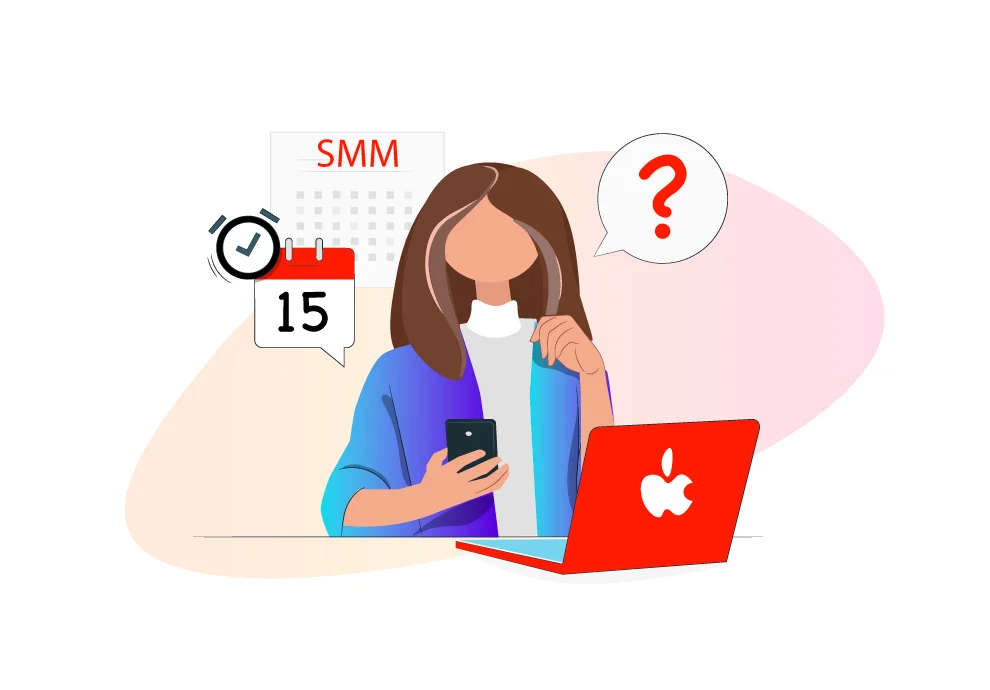 Налаштування цільової аудиторії для якої сформовано таргетинг
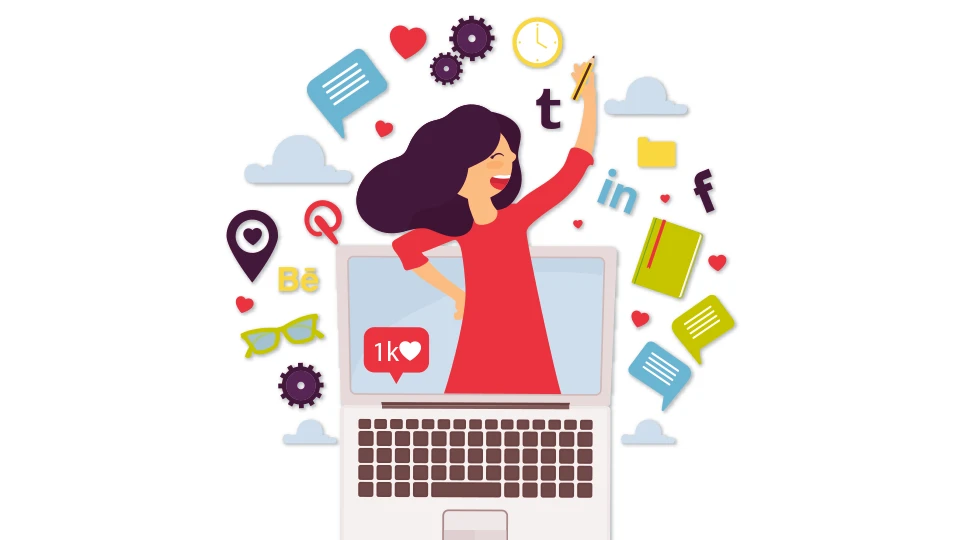 Типи аудиторій в налаштуваннях таргетованої реклами
Розглянемо три варіанти налаштування аудиторії для таргетованої реклами: 



Аудиторії за інтересами
Індивідуальні аудиторії та 
Схожі аудиторії (lookalike)




Взагалі, щоб створити аудиторію , неодхідно обрати відповідну функцію і зазначити параметри цільової аудиторії на яку планується запустити таргетинг, детальний таргетинг дає змогу звузити цільову аудиторію і направити реклами тільки на тих користувачів, які взаємодіяли з бізнес-сторінкою.
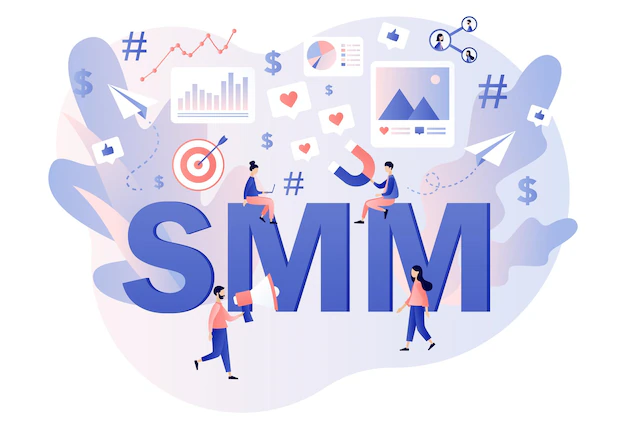 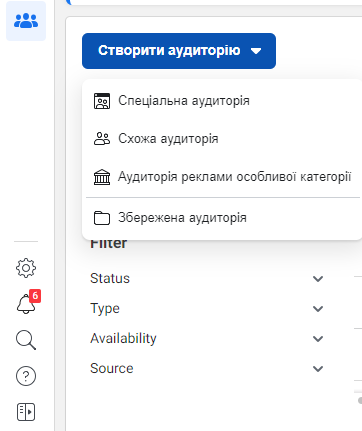 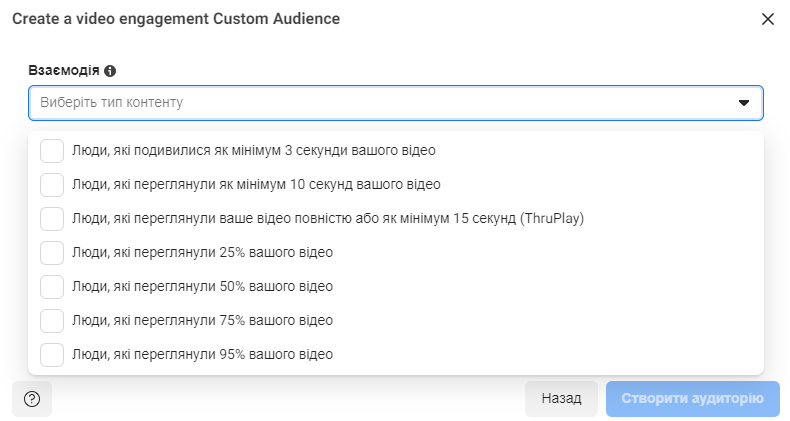 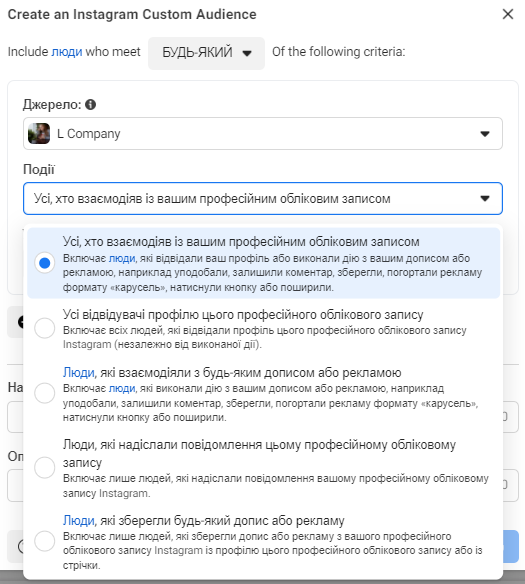 Також функціонал таргетингу дає змогу створити схожі аудиторії, які називають lookalike. Алгоритм Facebook детально аналізує вказану аудиторію та вибирає максимально схожих за інтересами та поведінковими патернами користувачів у рамках зазначеної географії. Так створюється lookalike – можна створити схожу аудиторію будь-якої з індивідуалізованих аудиторій.Щоб створити lookalike аудиторію, у вкладці «Аудиторії» необхідно обрати індивідуалізовану аудиторію, на яку потрібно  створити схожу. У вікні, натиснути «Створити схожу аудиторію».
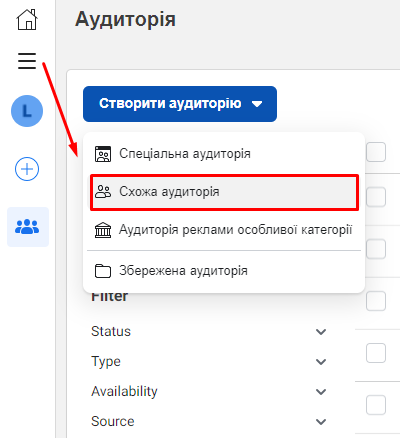 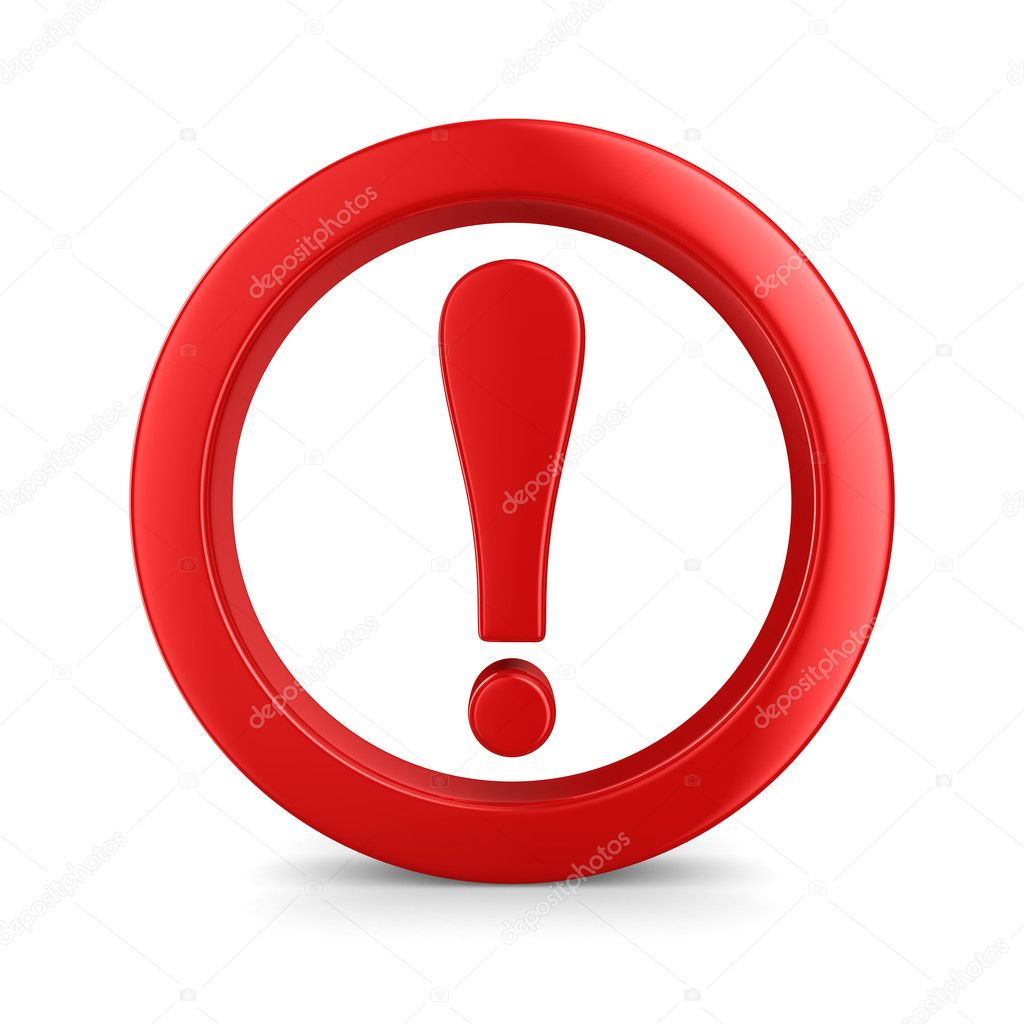 Також функціонал допомагає продемонструвати рекламу користувачам сайтів!
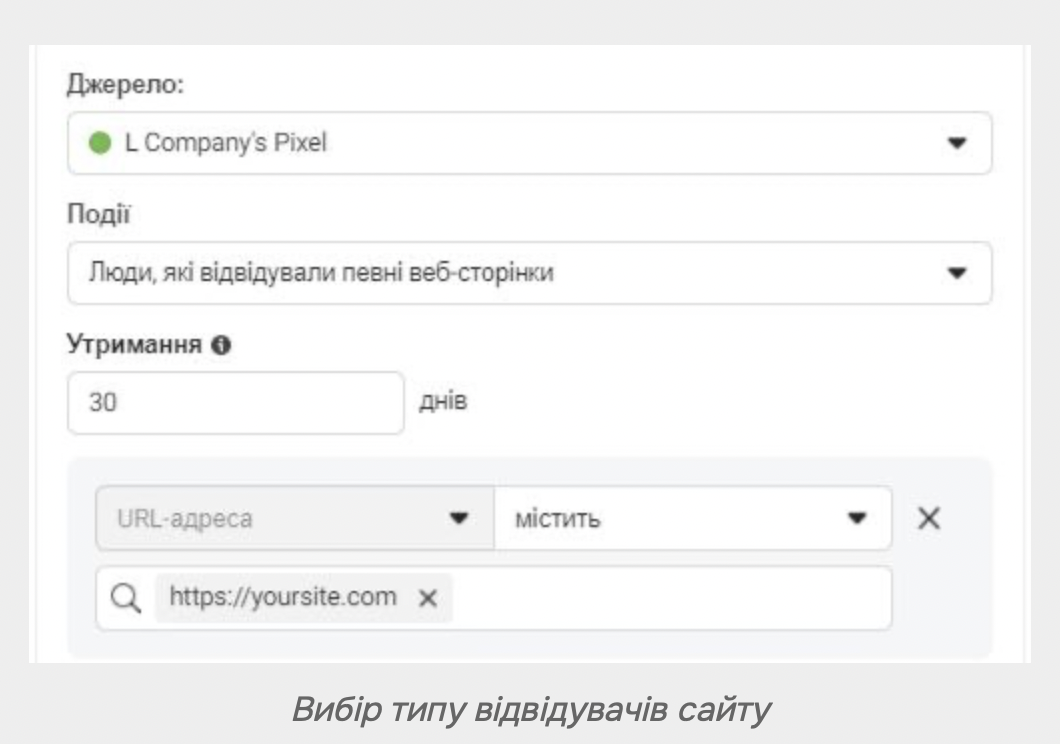 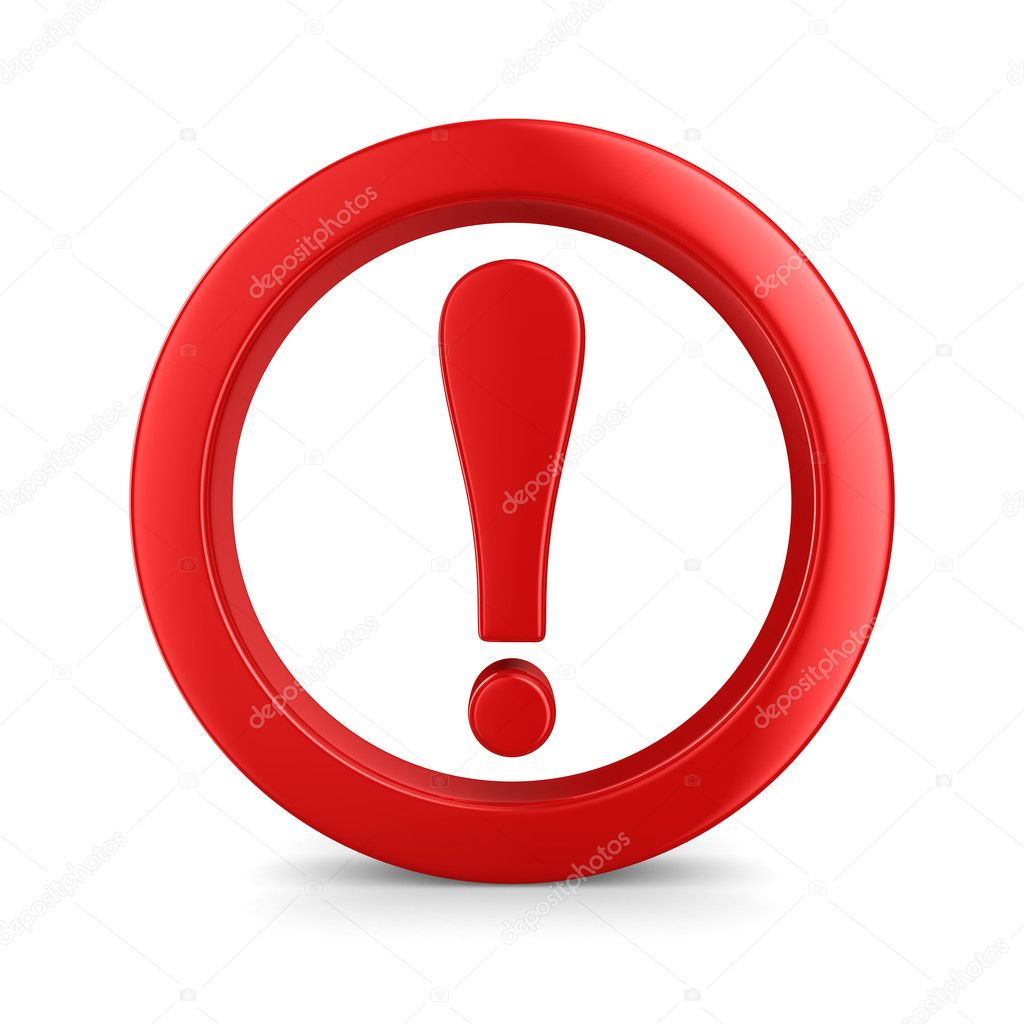 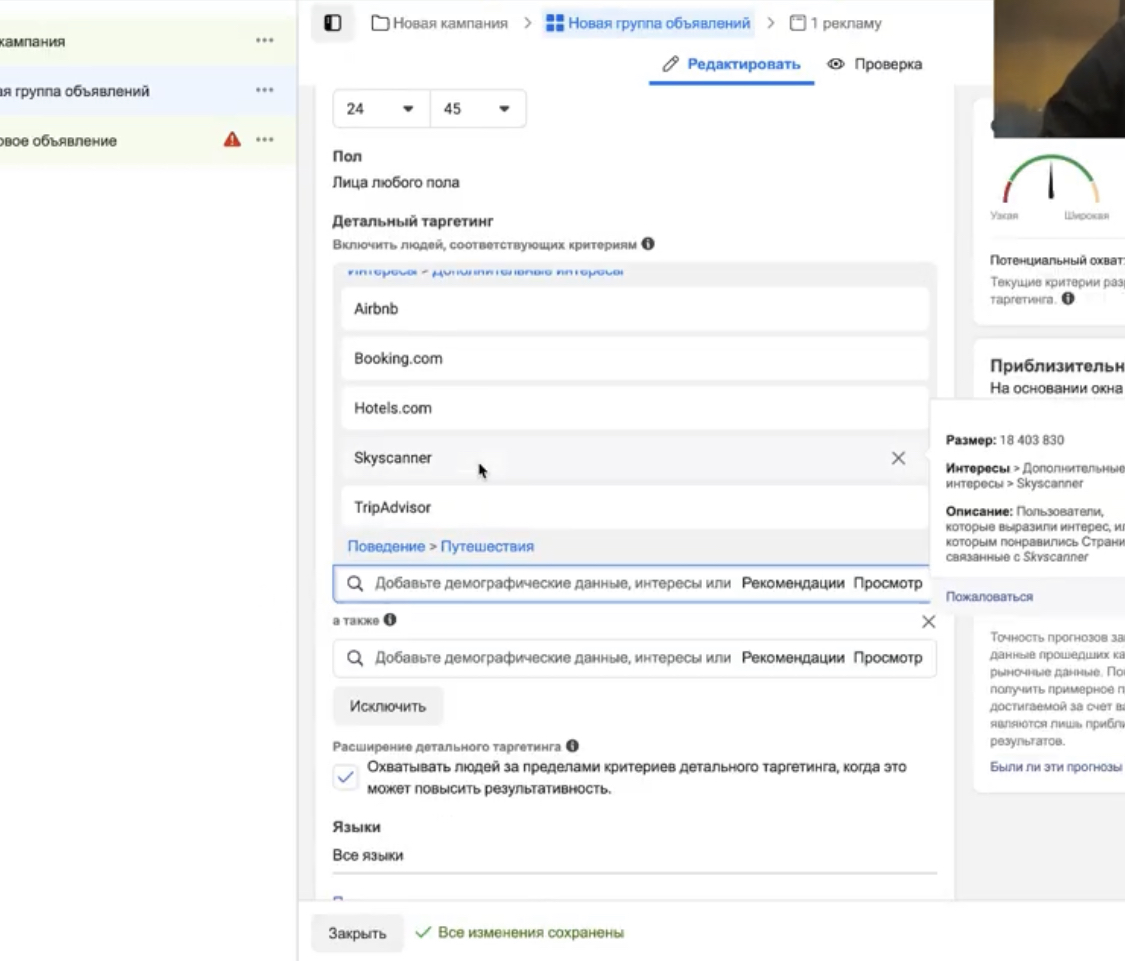 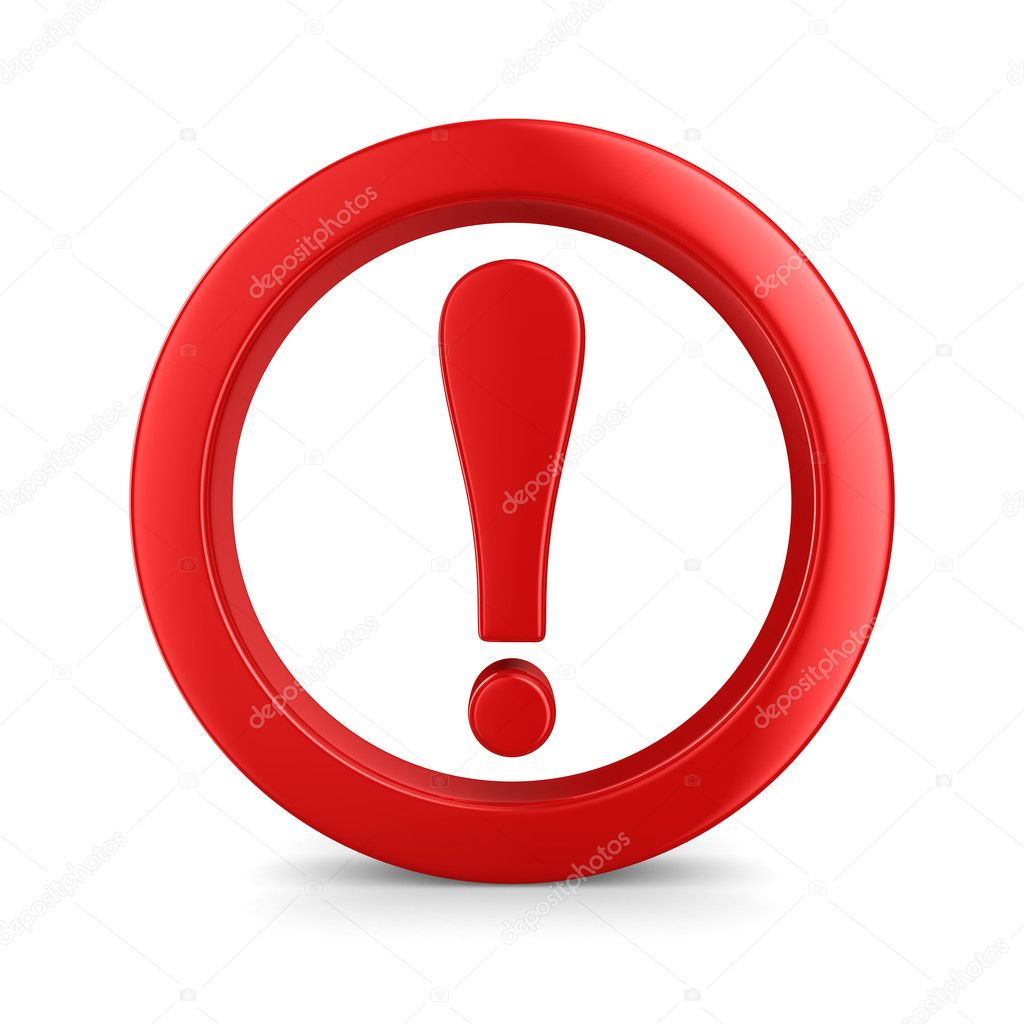 Повний контроль витрат
При налаштуванні таргетованої реклами у Facebook ви самостійно вказуєте як загальний бюджет кампанії, так і вартість кожної корисної дії. Можна щодня контролювати ефективність і витрати на рекламу та в будь-який момент скоригувати чи зупинити кампанію.
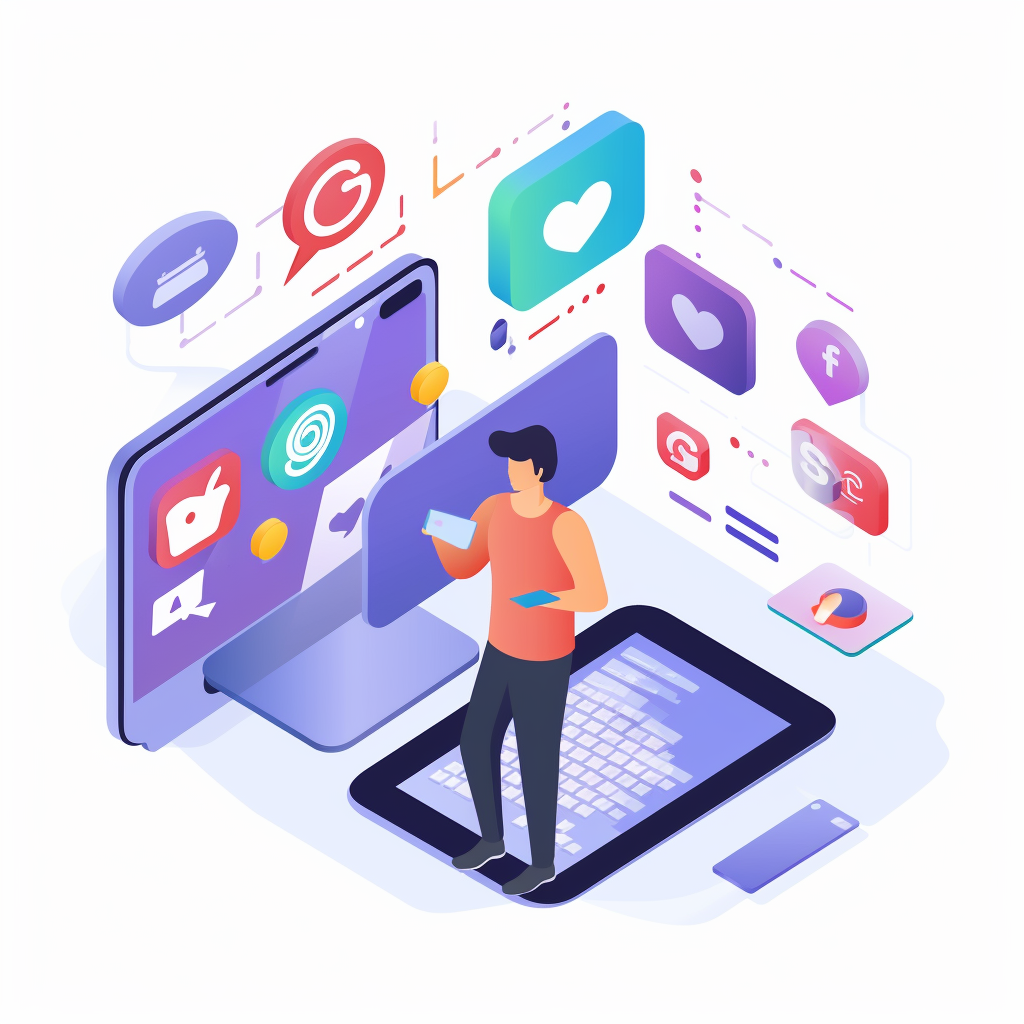 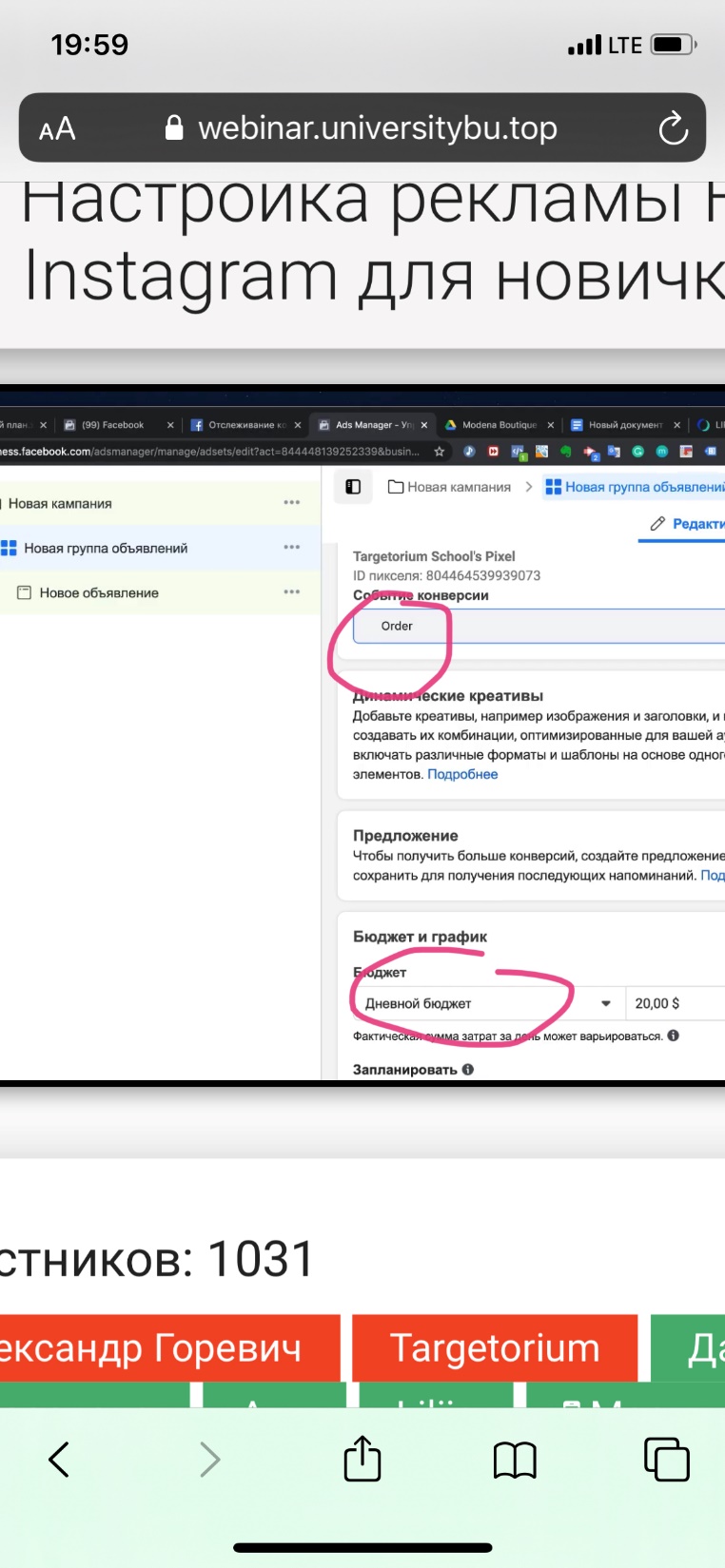 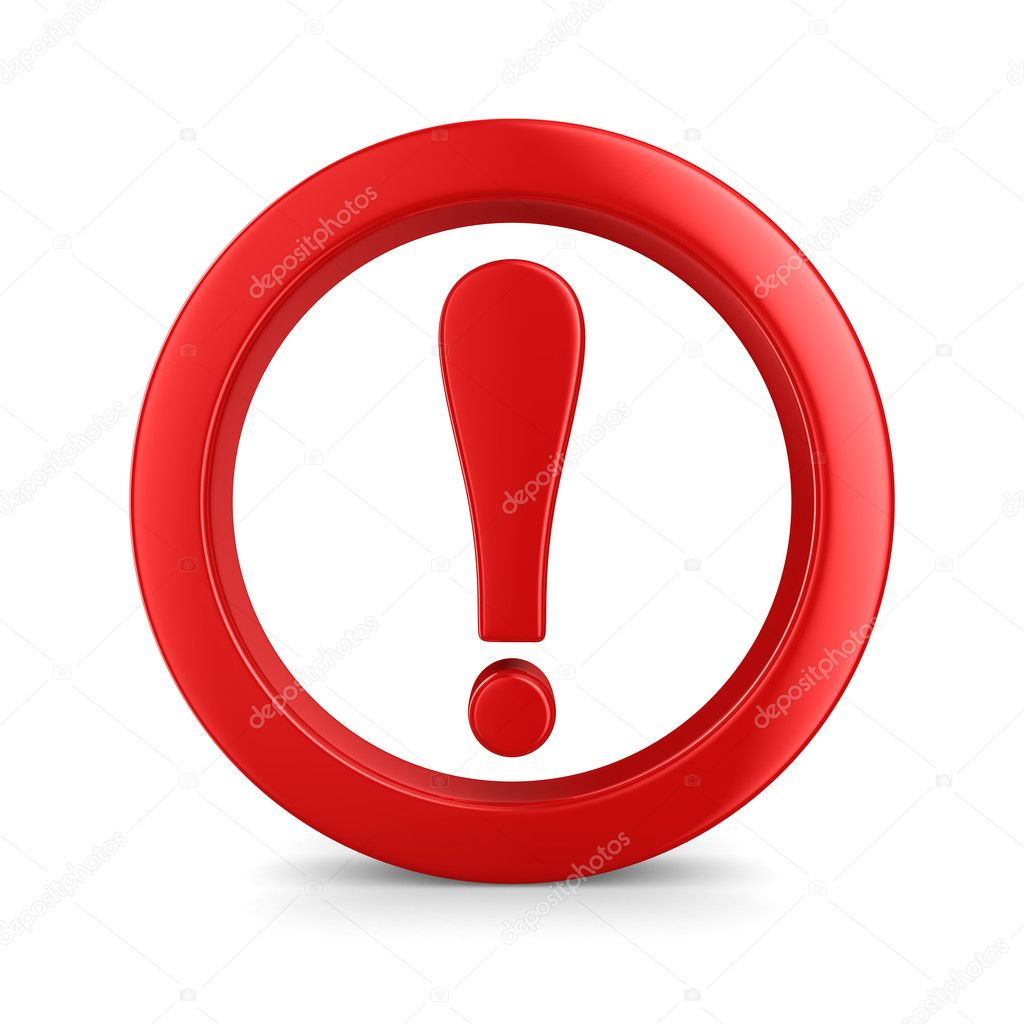 Order – вартість оформлення 
замовлень
 (співвідношення витрат на
 рекламу 
з кількістю оформлених 
заявок
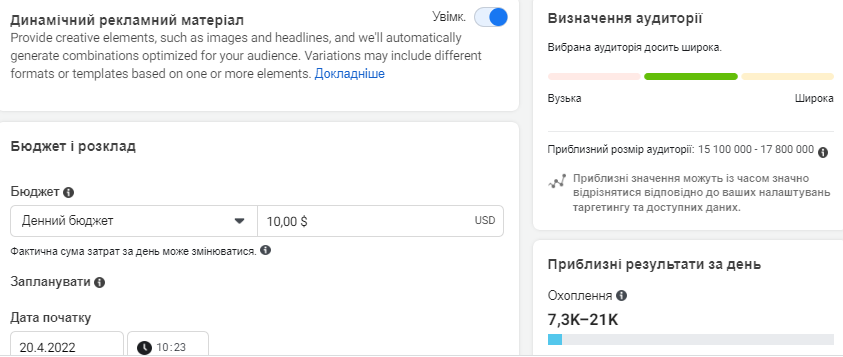 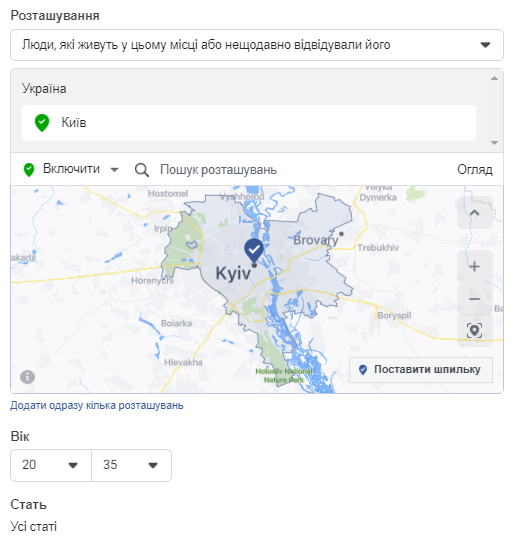 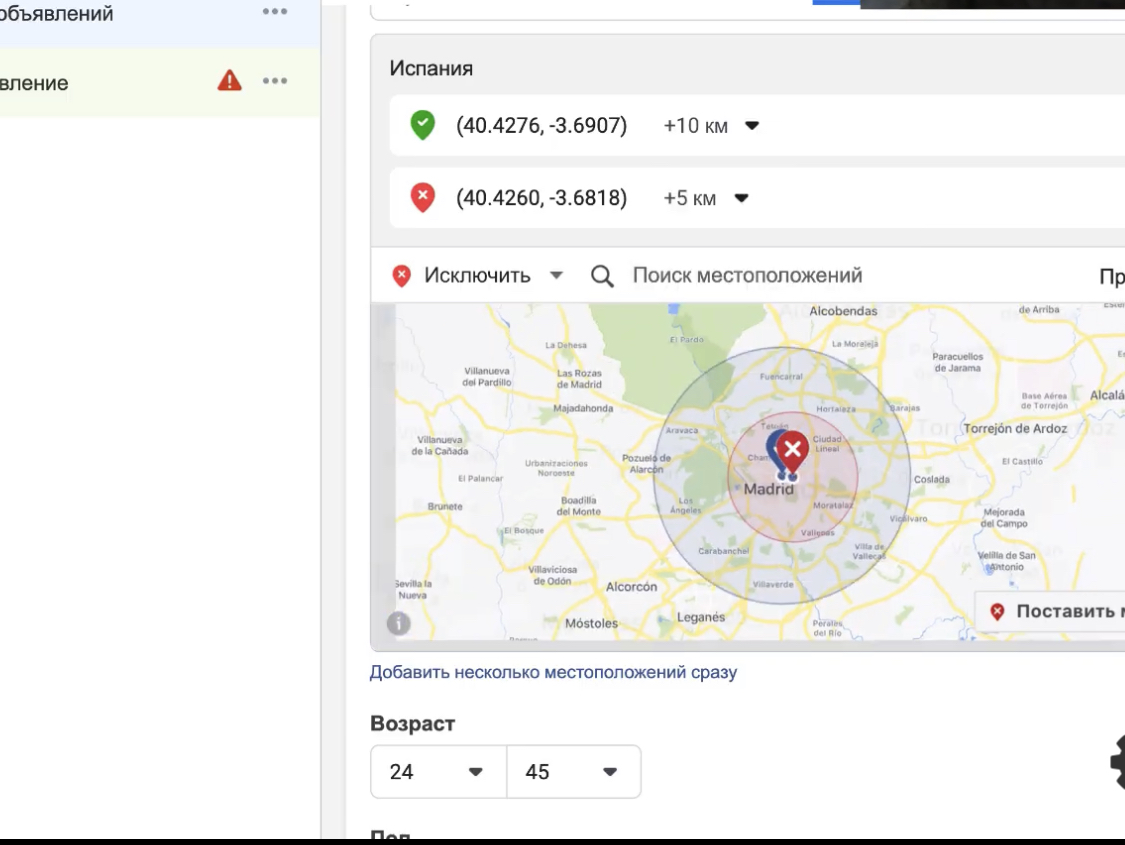 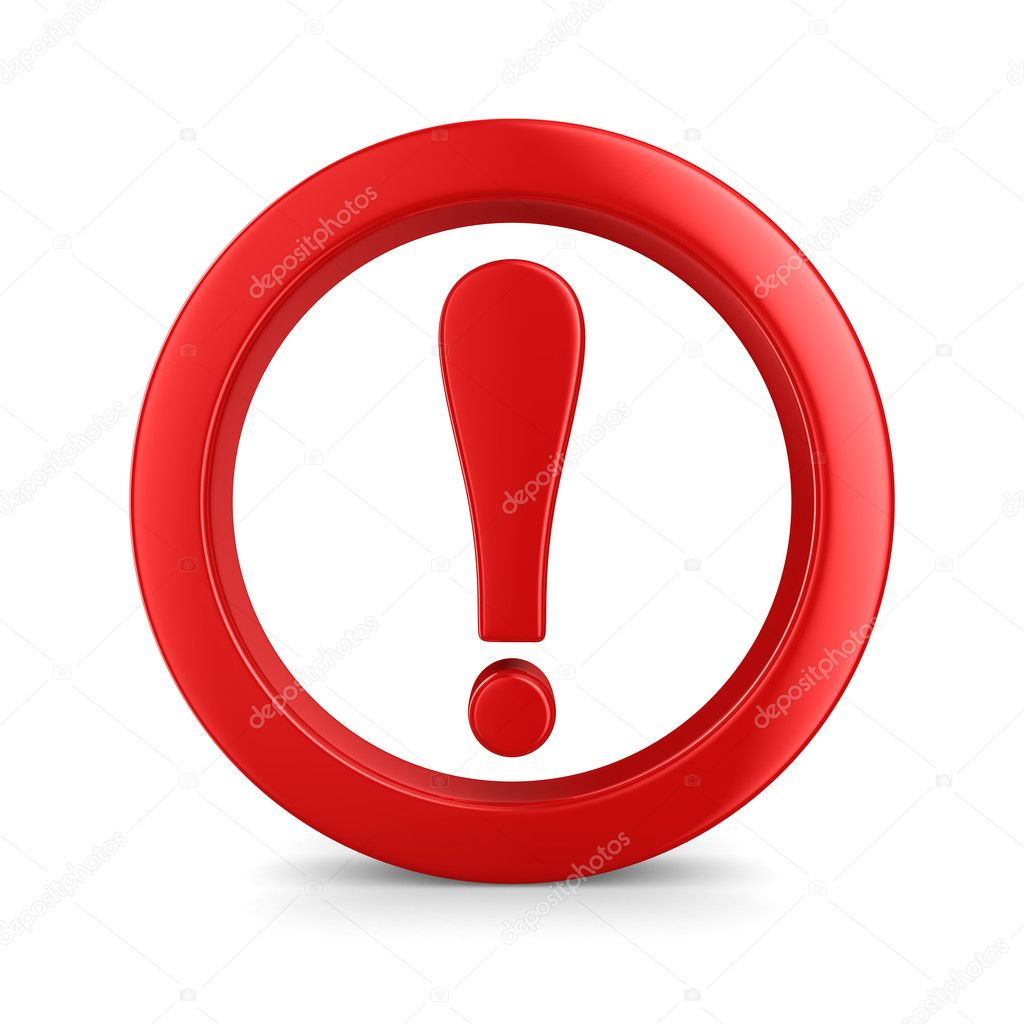 При визначенні геолокації обераємо область!
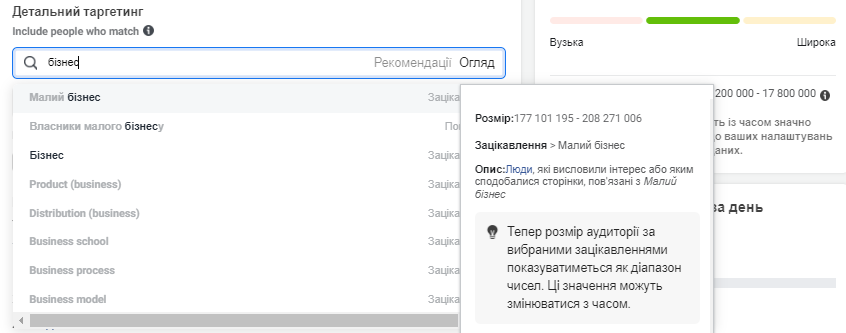 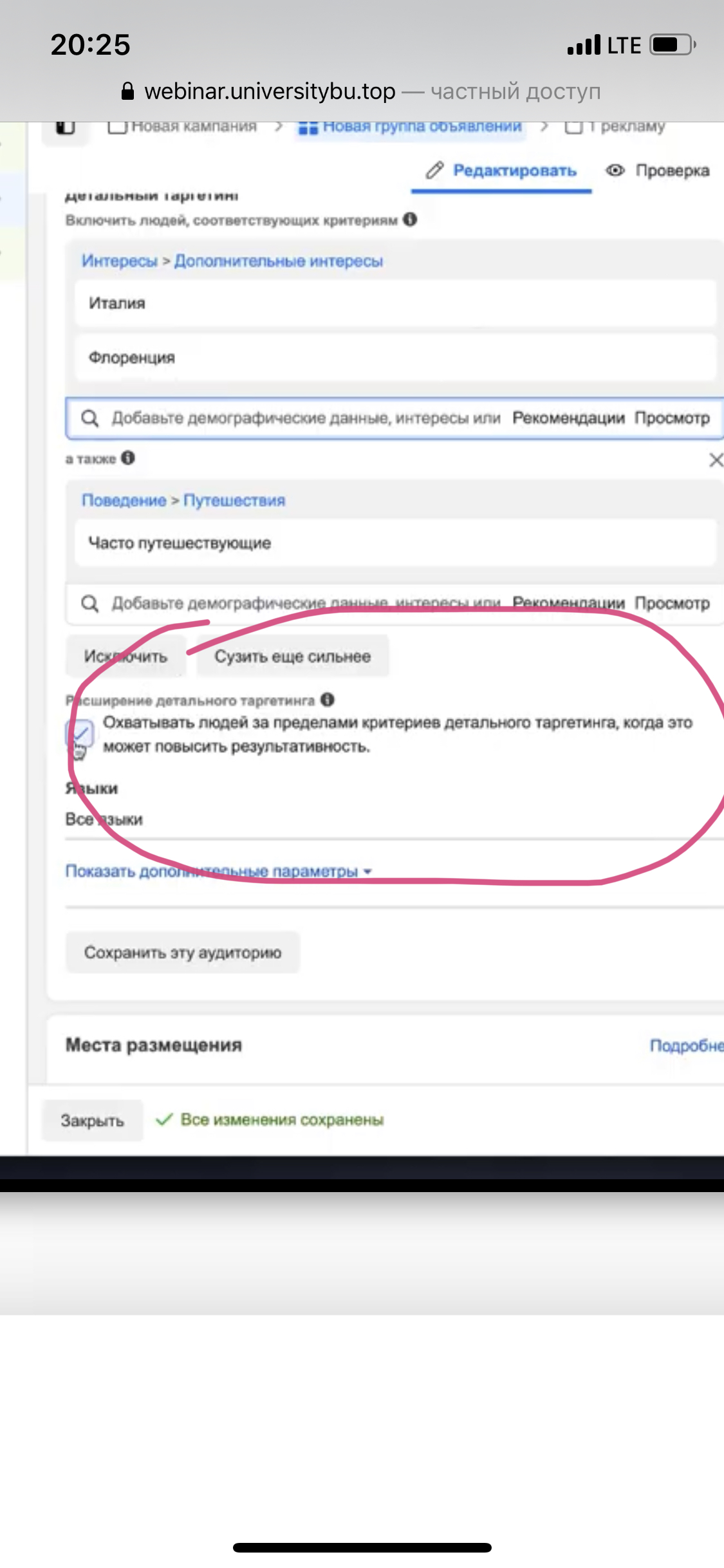 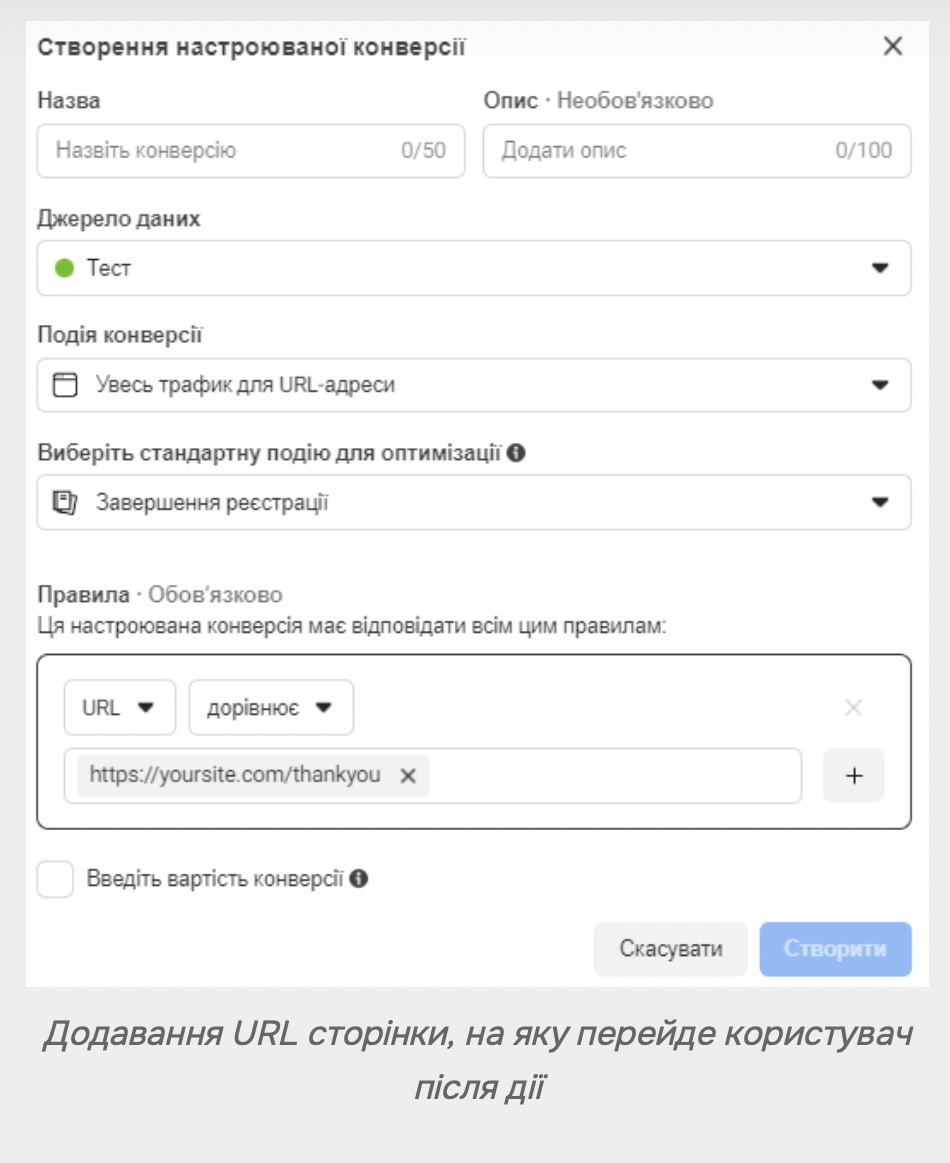 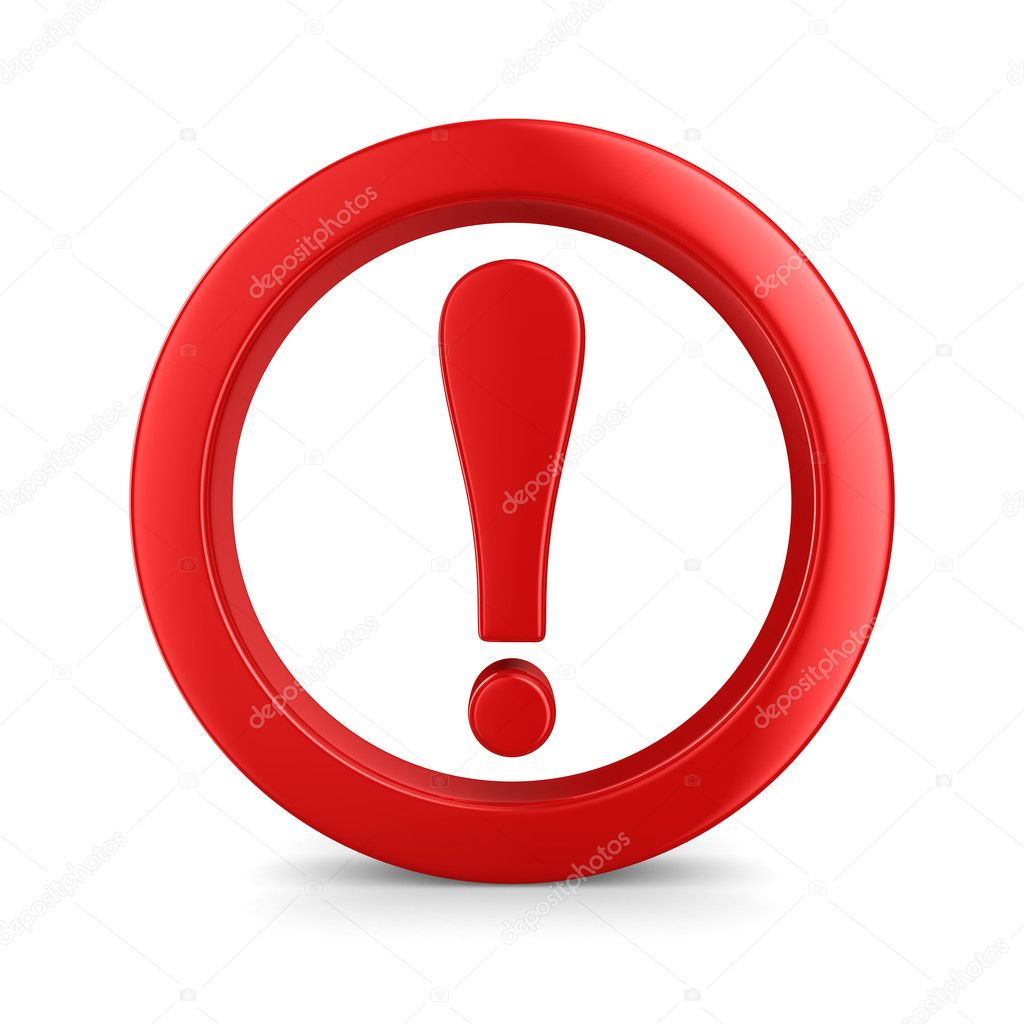 Призив до дії – «Детальніше», «Зарегиструйся», «Купитьи»
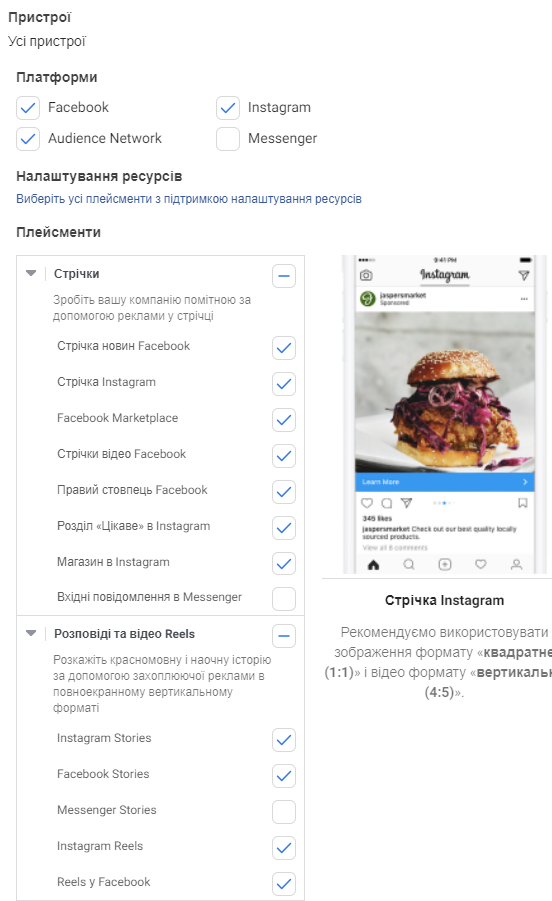 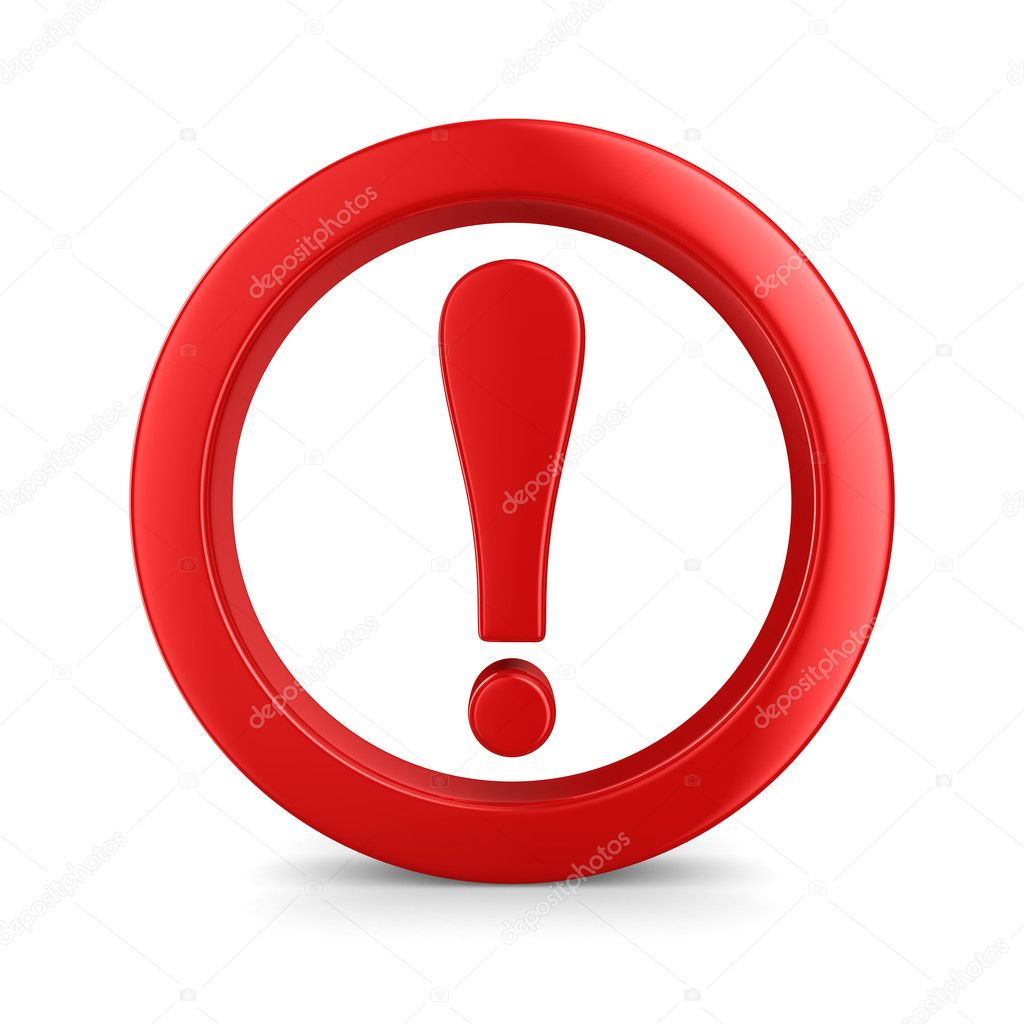 Одночасно є можливість запускати декілька рекламних проєктів з різними креативами на різну ЦА, будь-яким бюджетом та тривалістю.
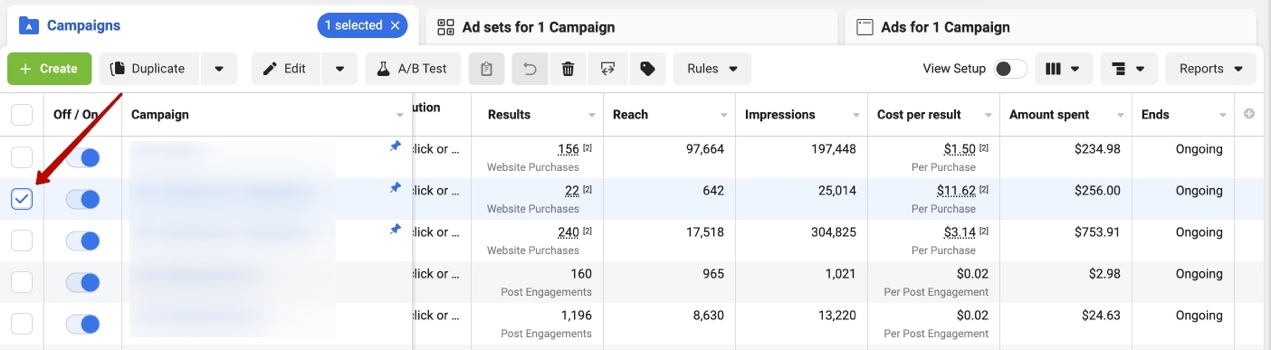 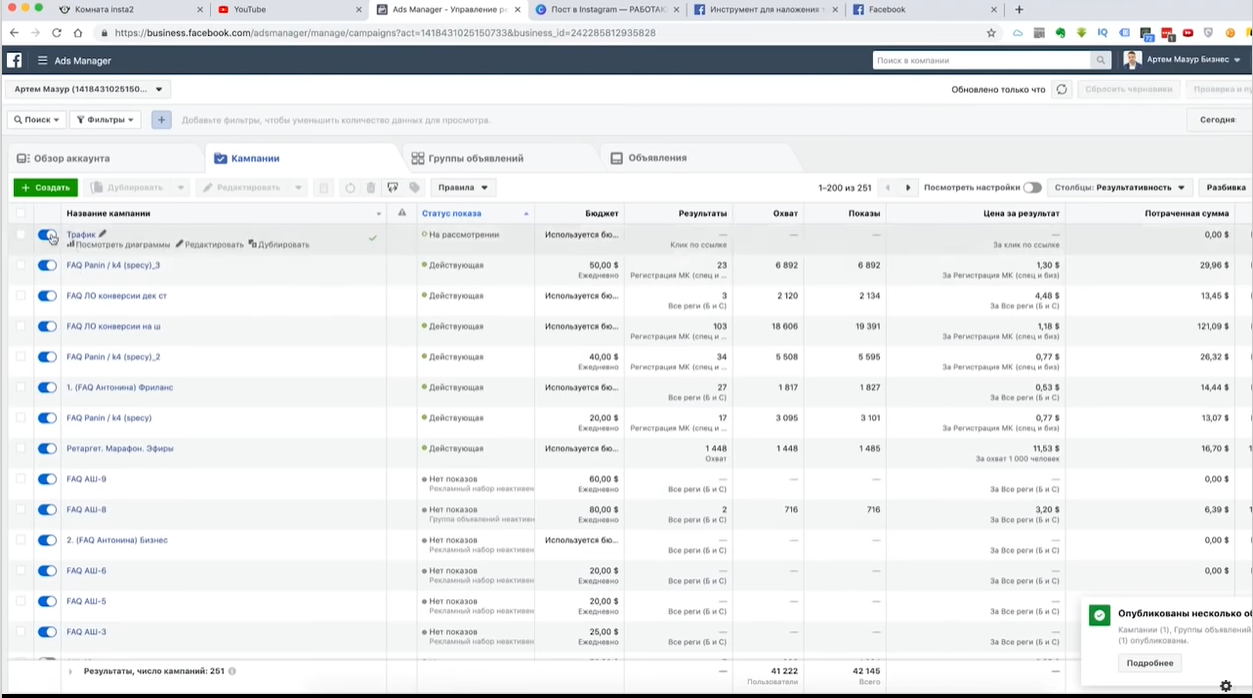 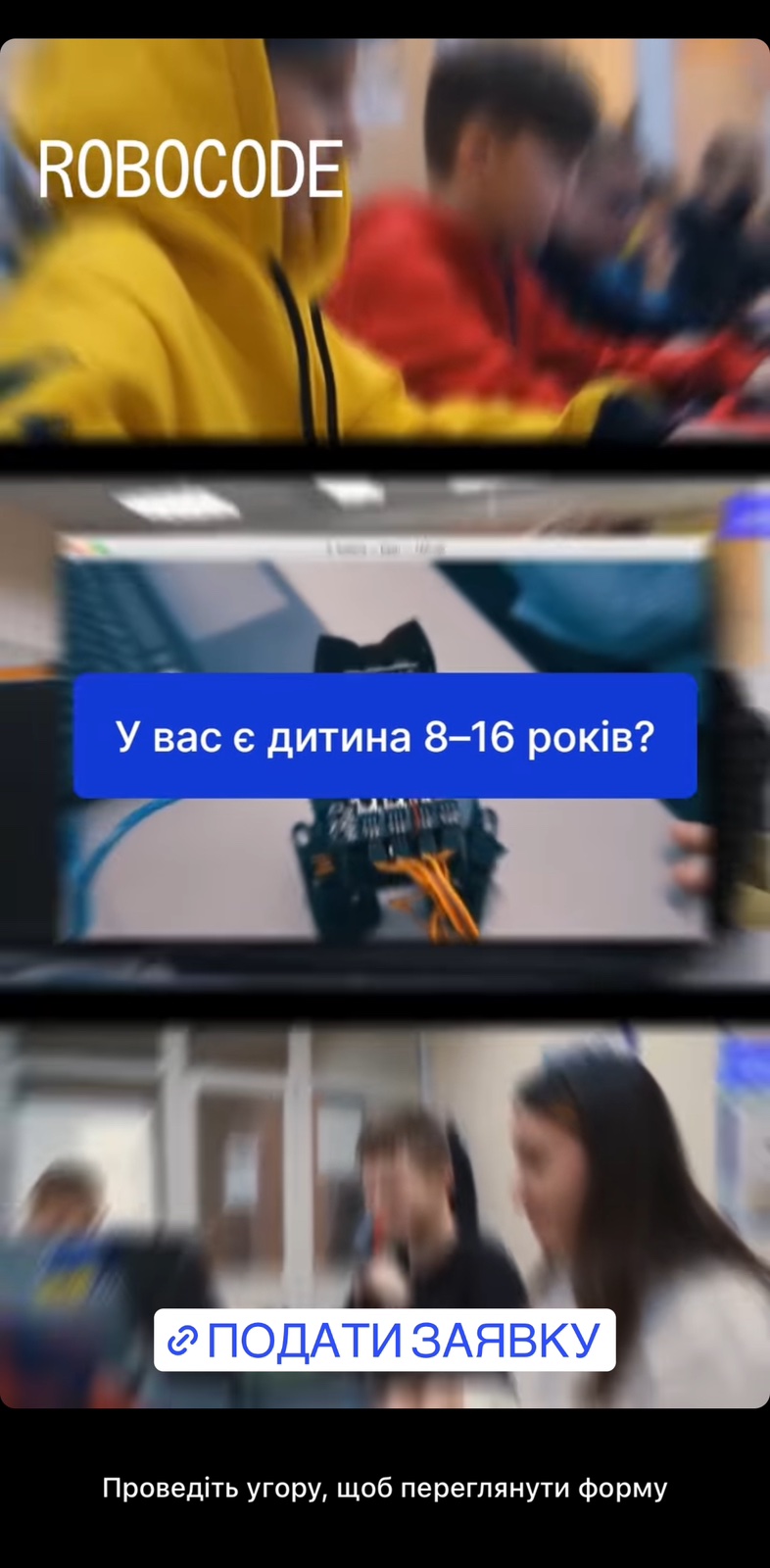 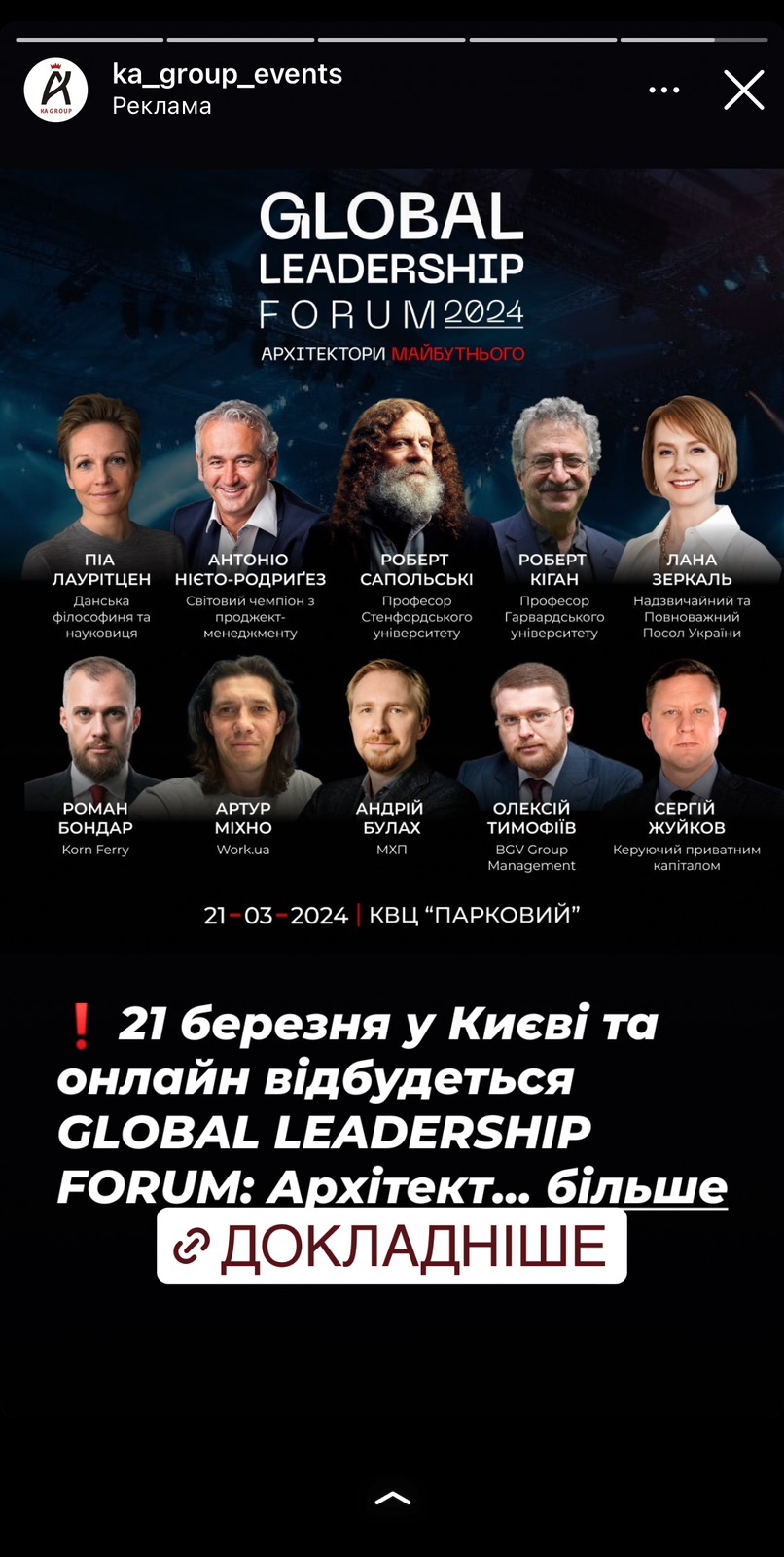 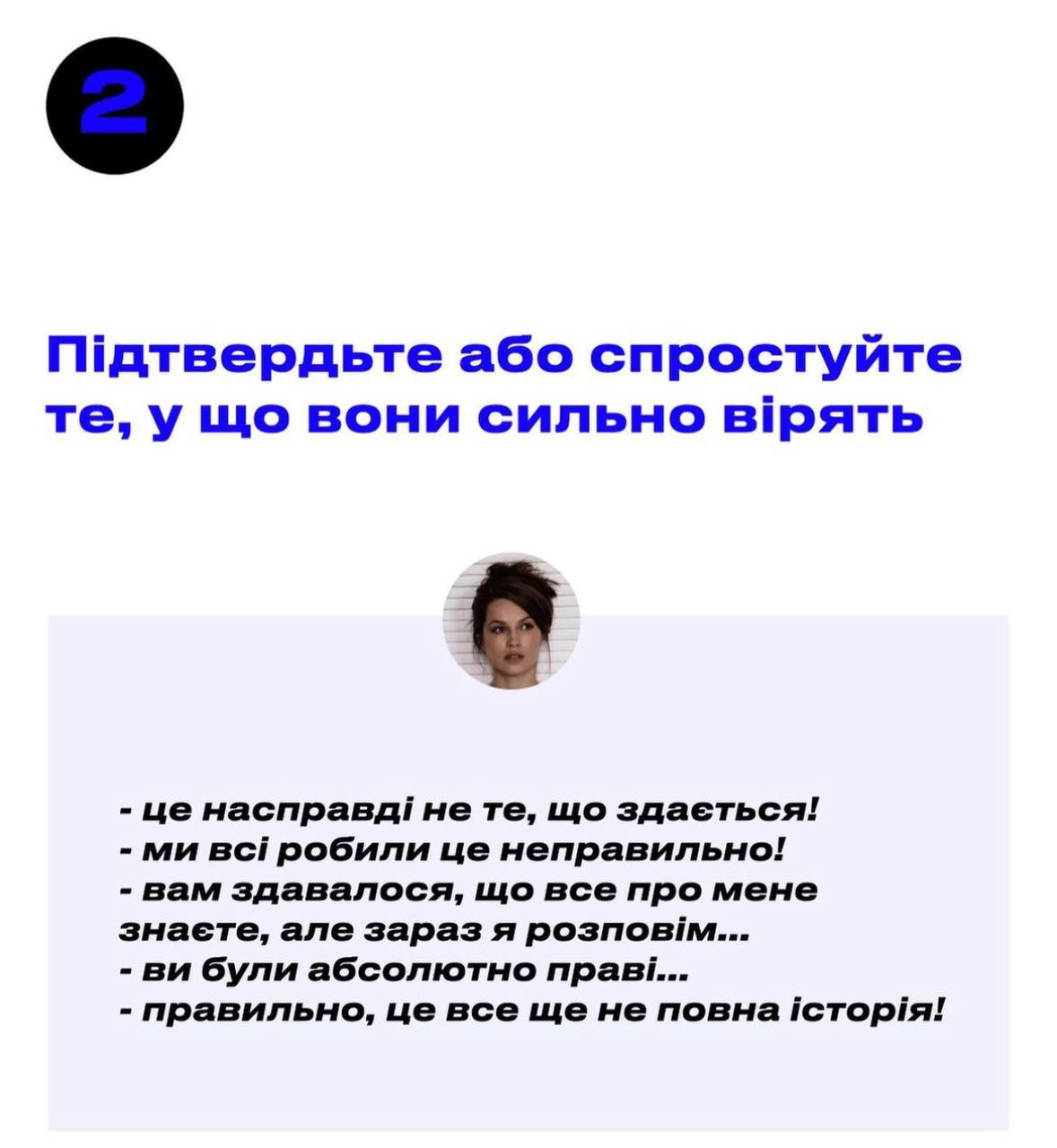 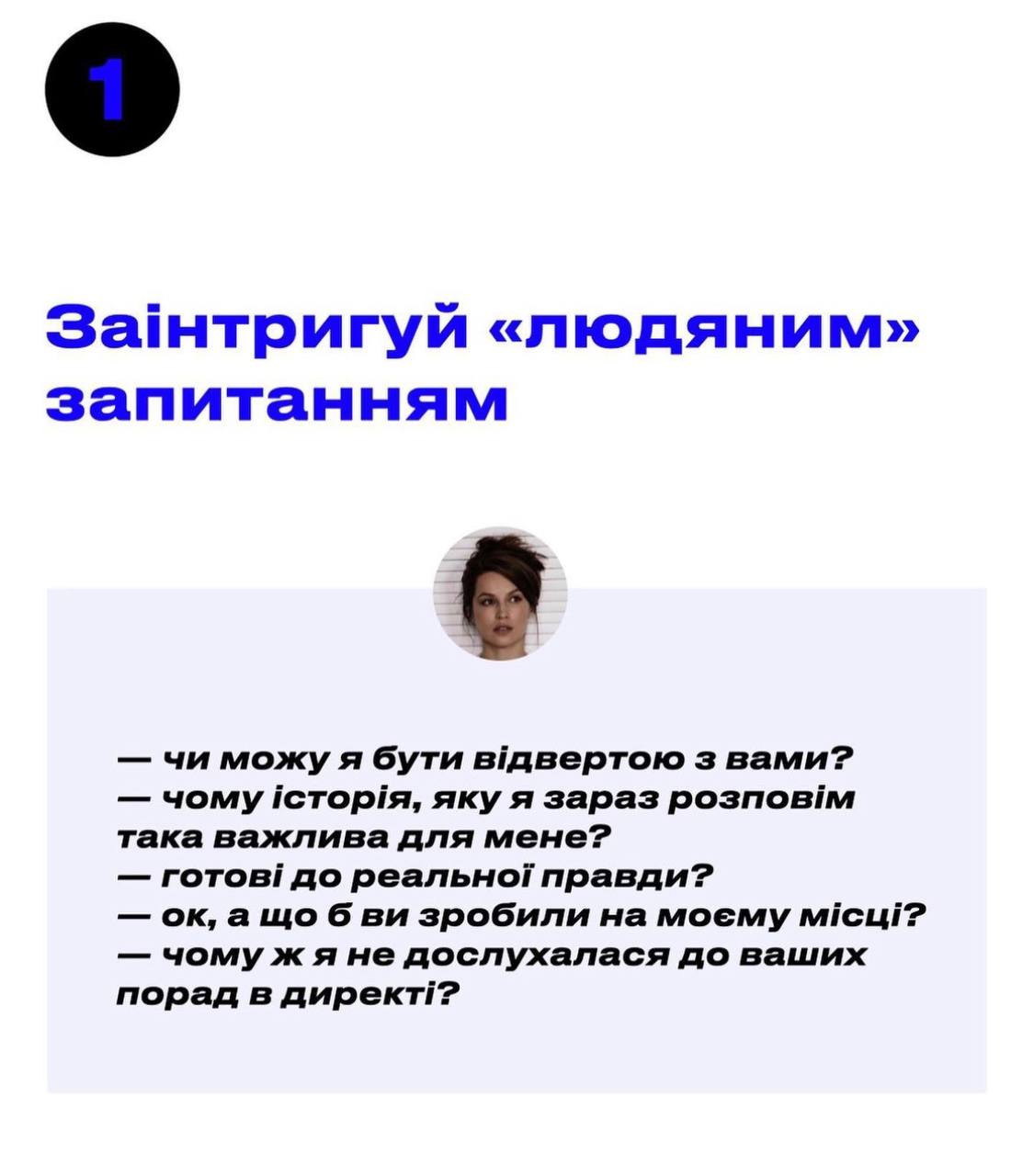 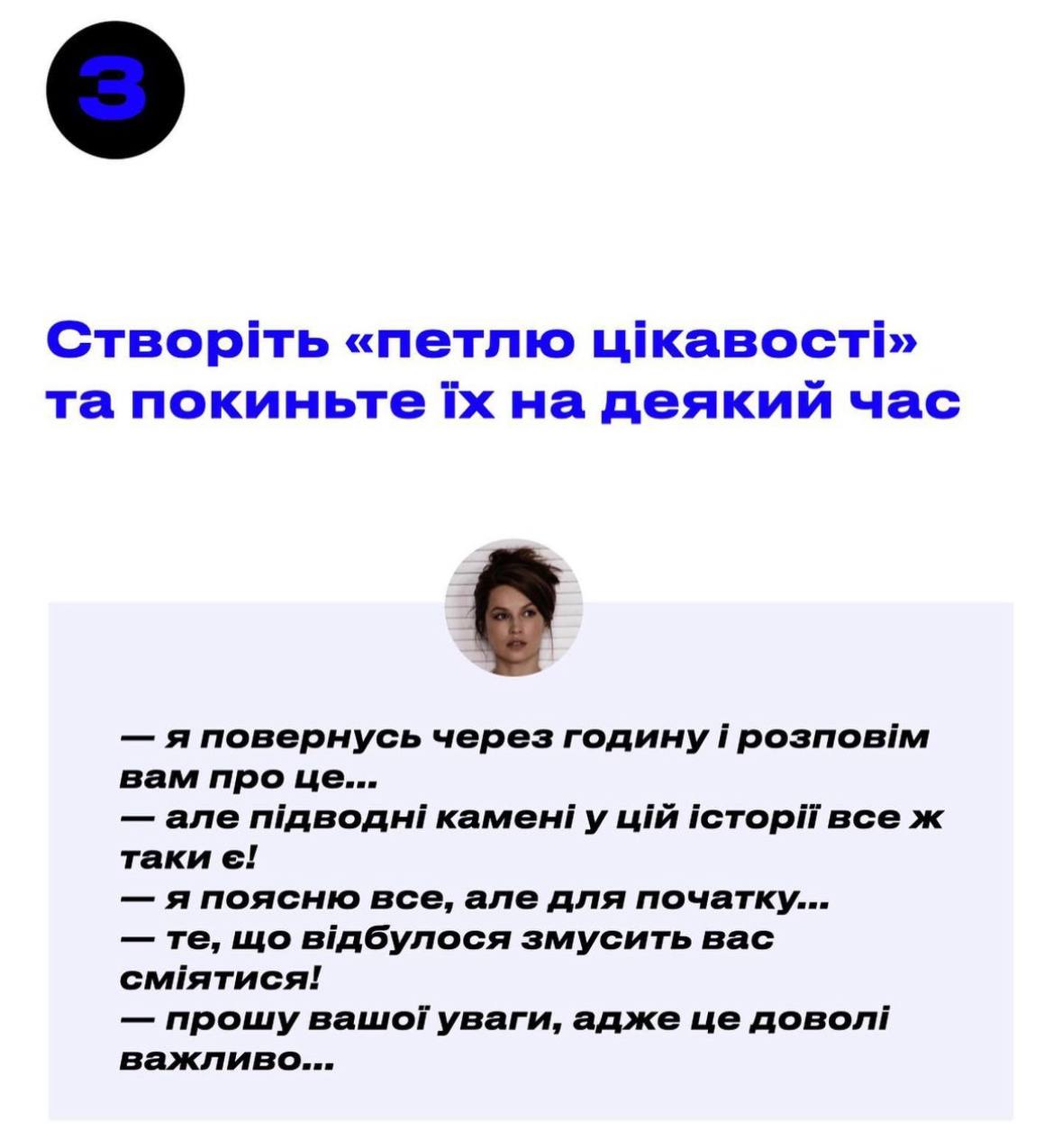 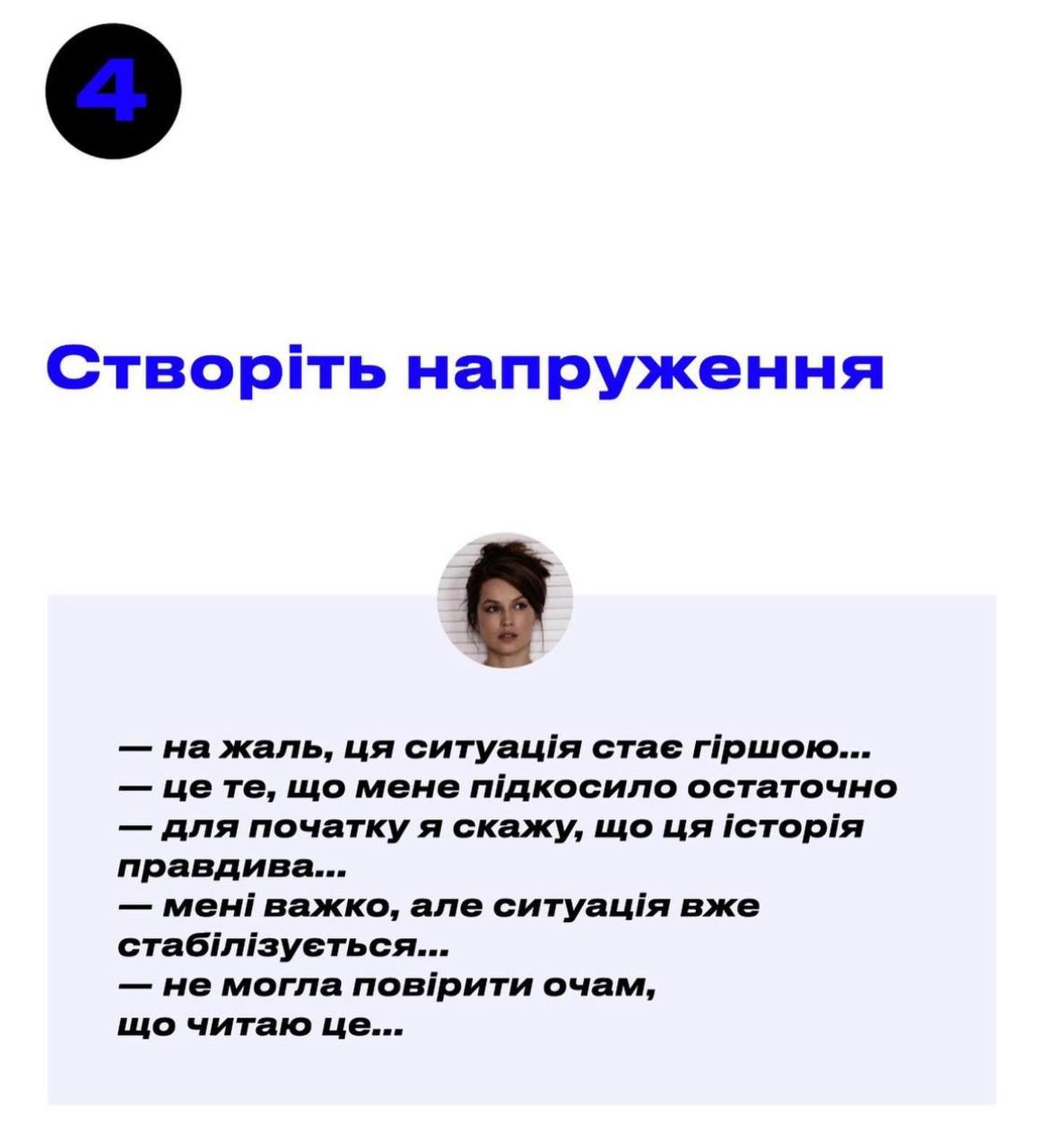 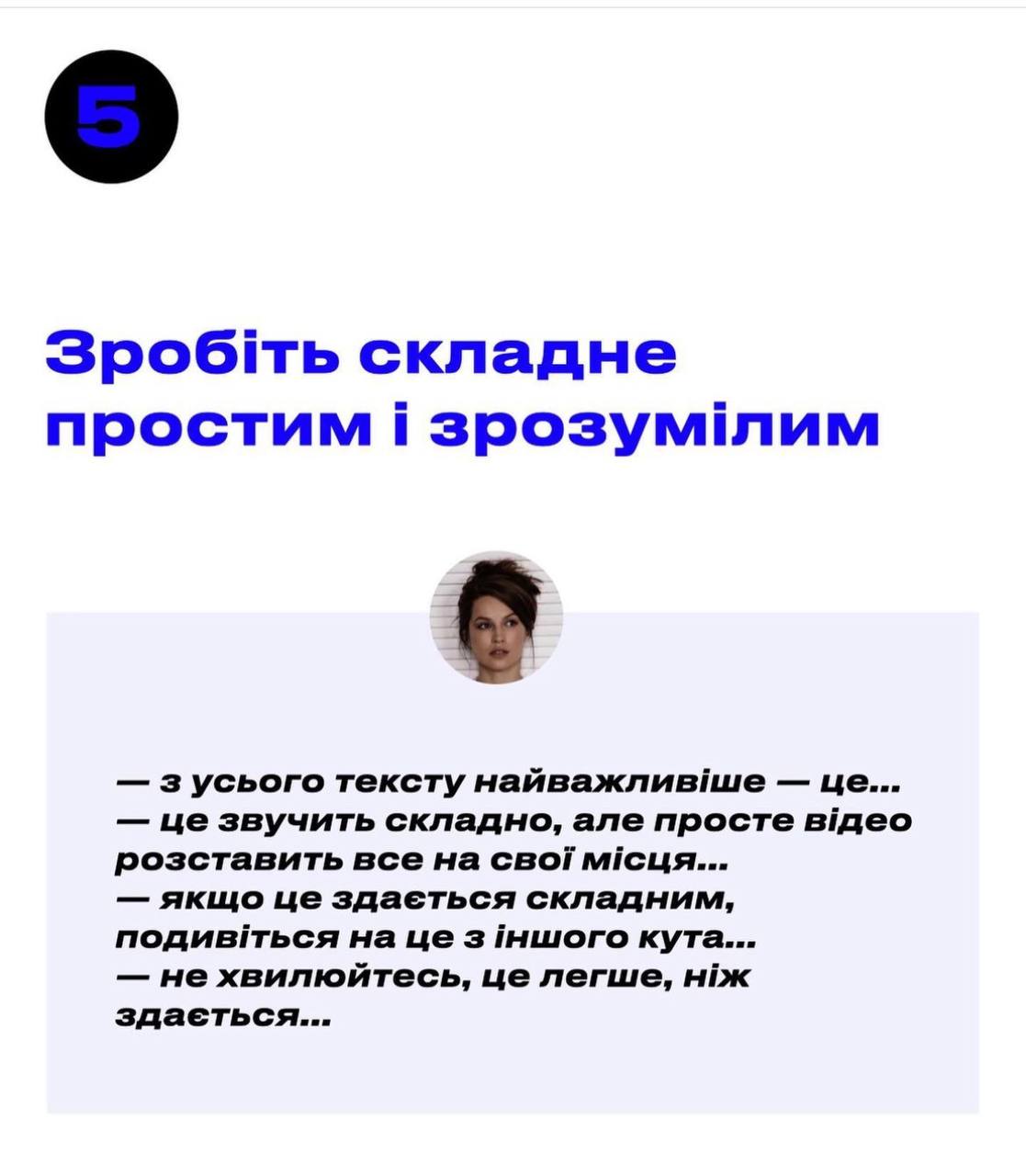 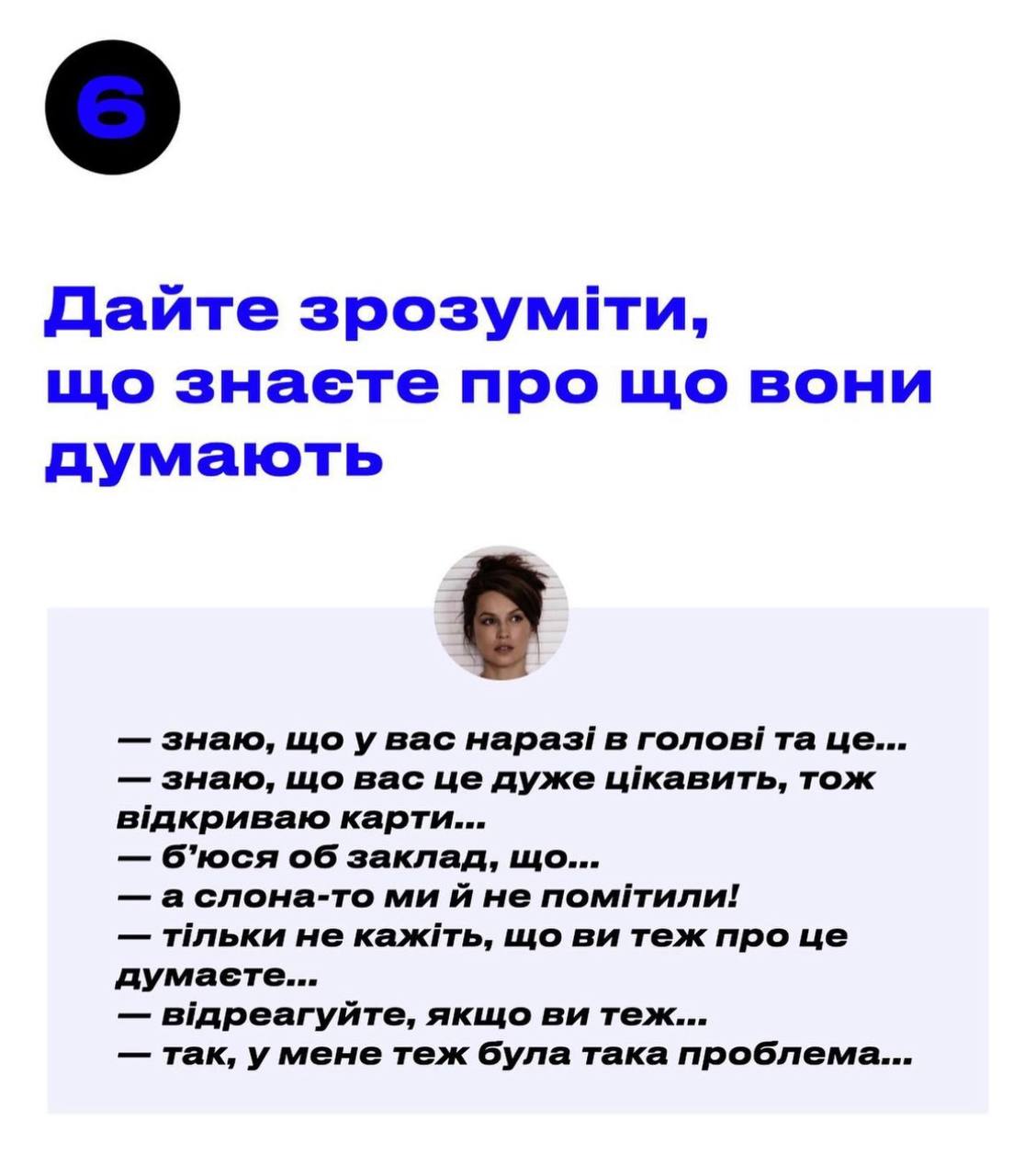 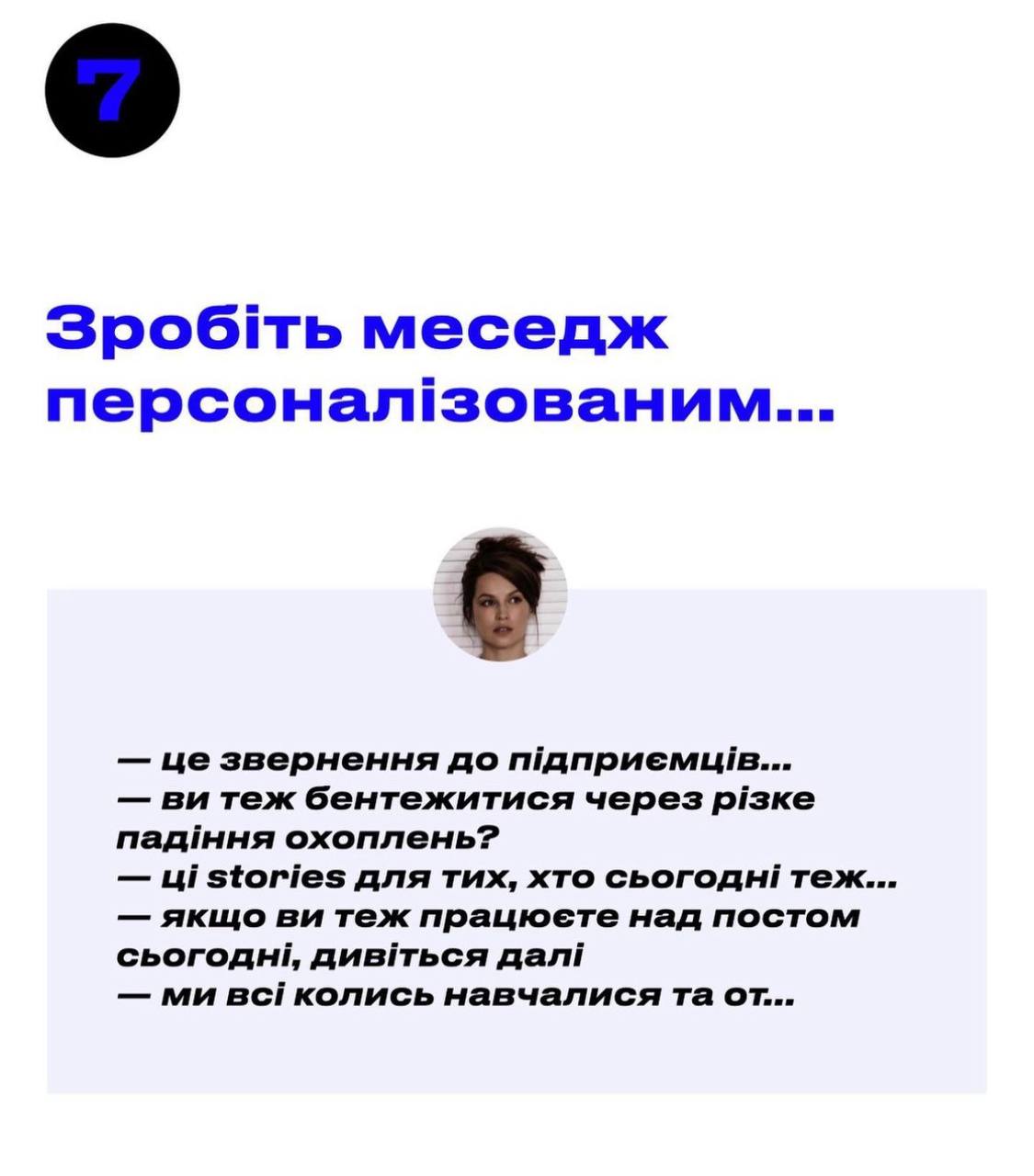 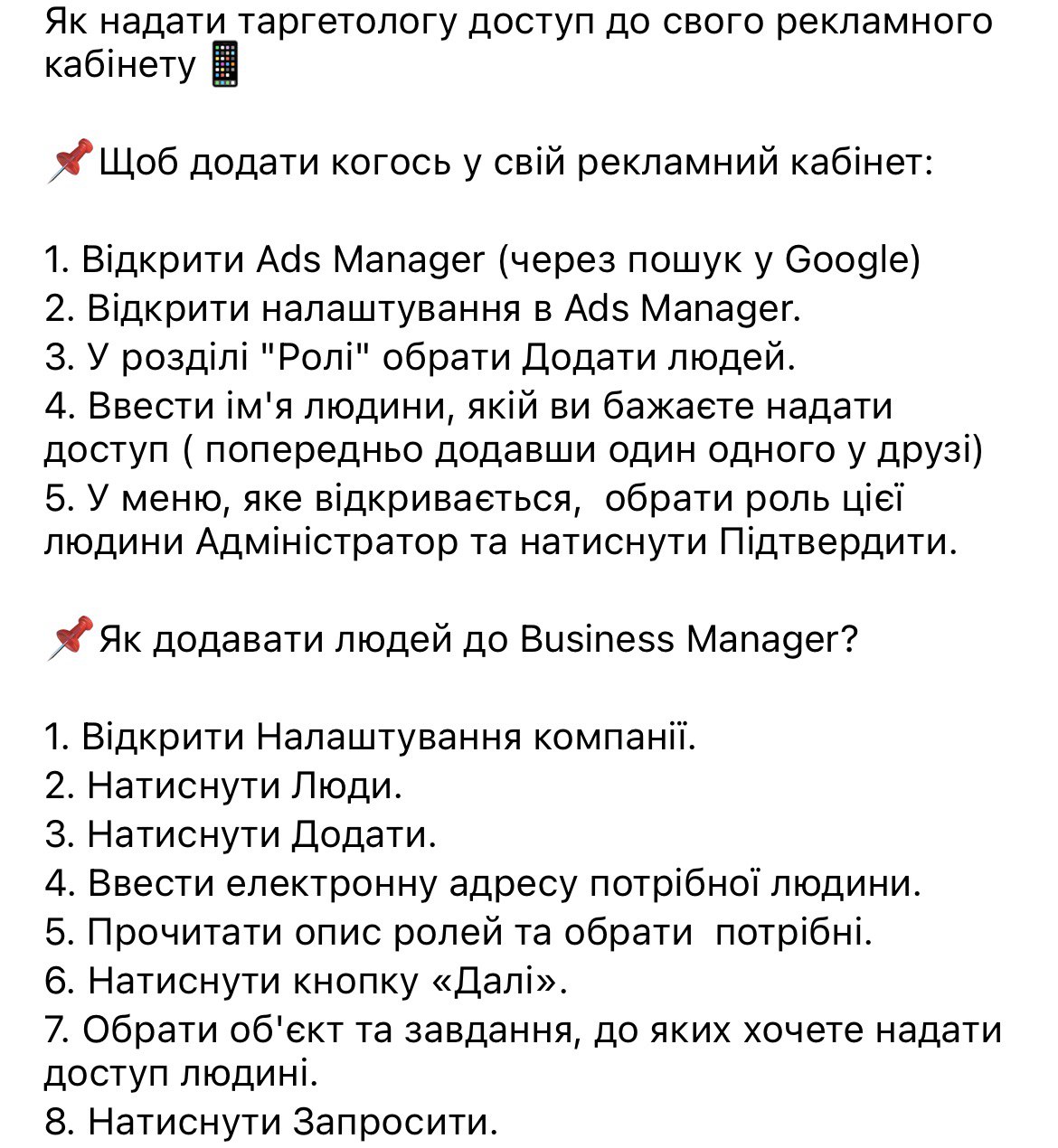 Тіньовий бан
Різке падіння охватів і цікавості до ваших постів, зниження переглядів, лайків, хештегів тощо.
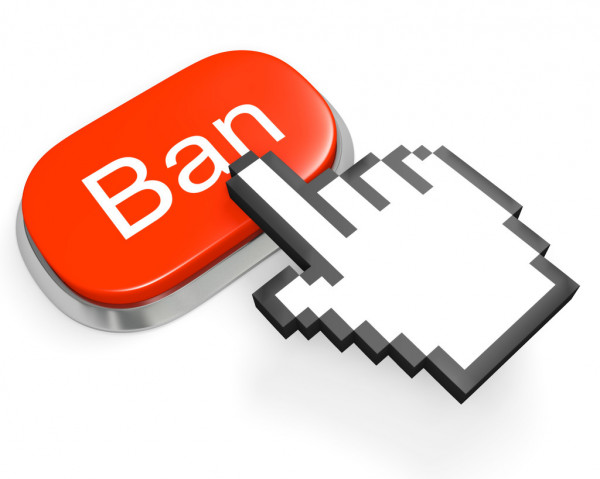 Щоб не потрапити в тіньовий бан потрібно:
Слідкувати за статистикою
Придумати хештег «перевірка _імя…бан»
Якщо ви себе не бачите – ви в бані
Пишите в службу підтримки
Не заходите в інстаграм добу, або більше
Чистите хештеги.
Щоб не потрапити в тіньовий бан потрібно:
Якщо у вас торговий паблік у Фейсбук і ви створили його тільки для налаштування реклами і переходу на сайт магазину – то потрібно оформити паблік як «живу сторінку» і загрузити мінімум 6 фото та постів, щоб на перший погляд модератора сторінка виглядала як активний паблік, а не як «робот».
Як розрахувати ефективність від таргетингу?
Наприклад: ви замовили таргетову рекламу на суму 100$ після запуску реклами у вас користувачі соц. мереж зробили 100 покупок = Відповідно на кожного клієнта ви витратили 1$ і отримали виручку з 1го товару